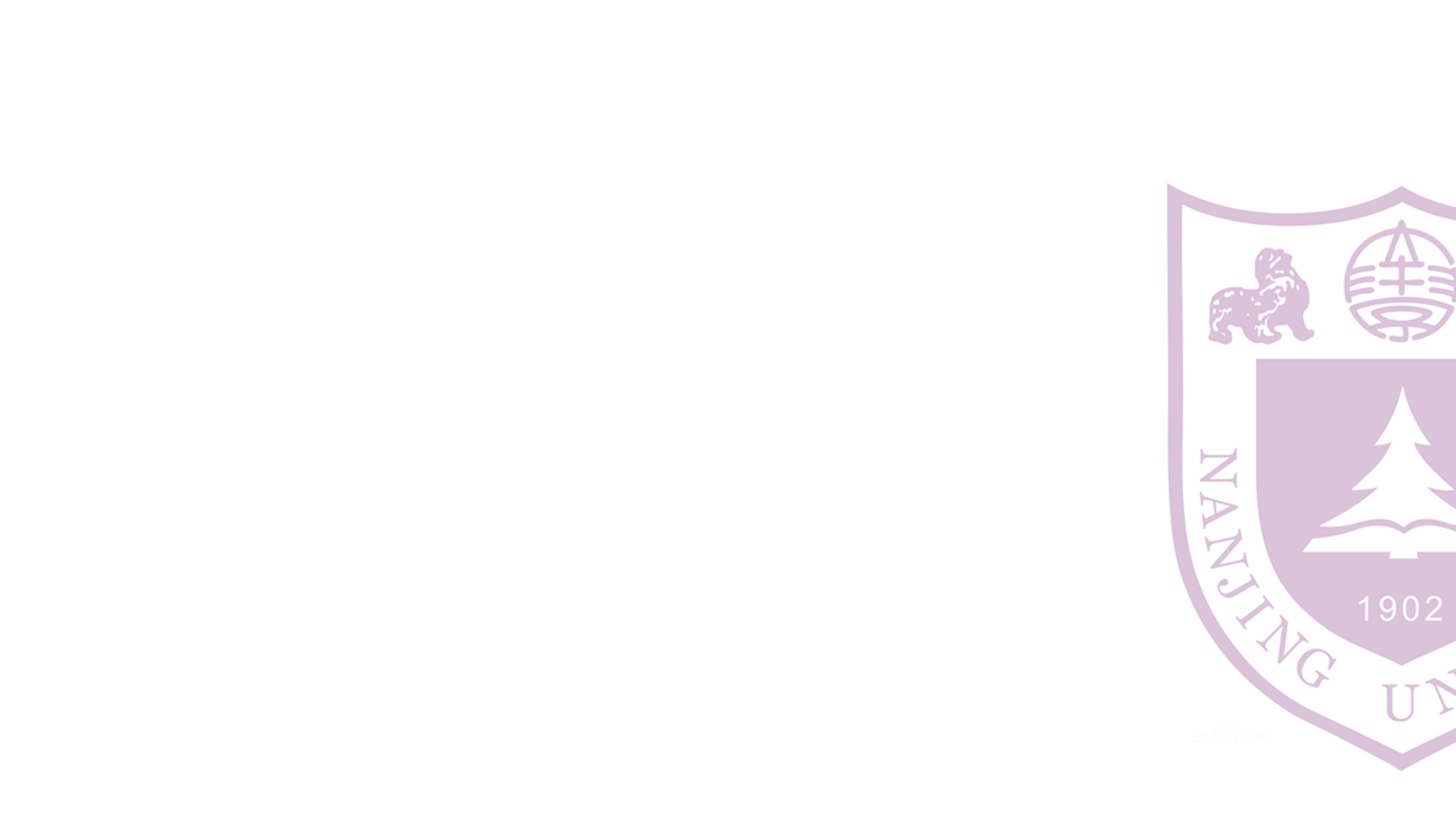 门格尔定理的证明
顾鹏 匡亚明学院  221240087
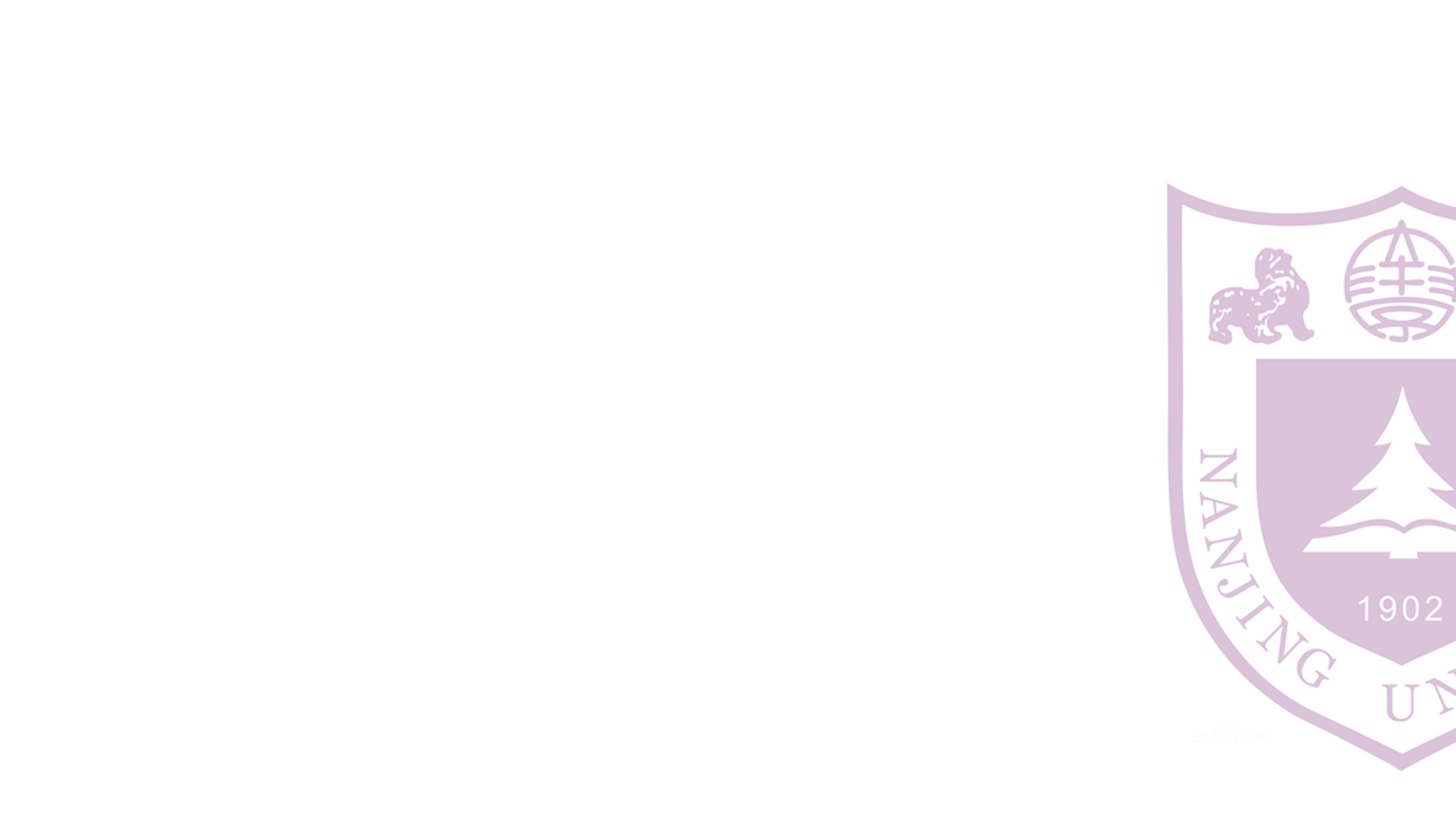 目 录
Menger’s theorem and preparation

2. Proof method 1: Mathematical induction

3. Proof method 2: Max-flow min-cut
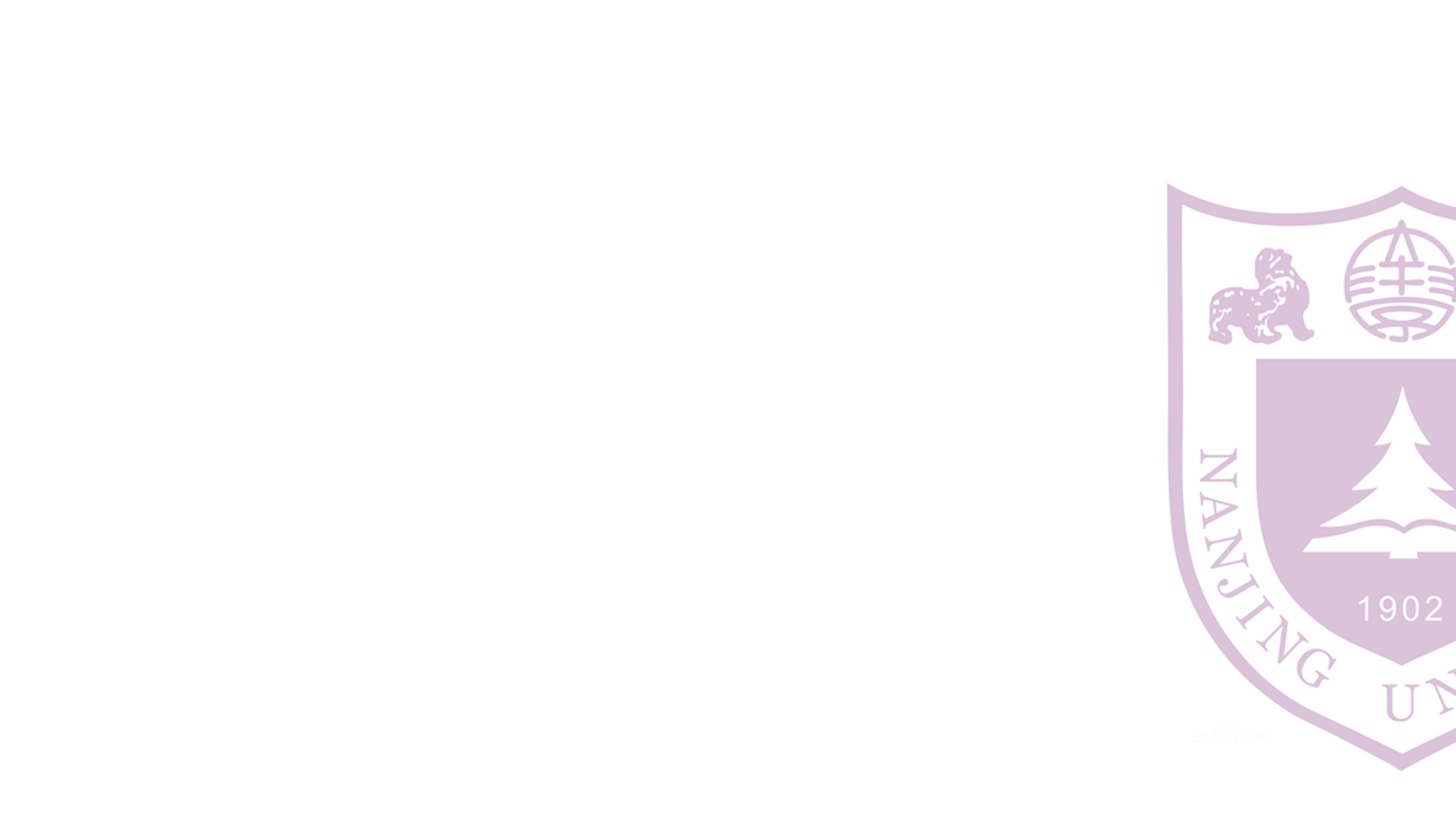 Part 01 
Menger’s theorem 
and preparation
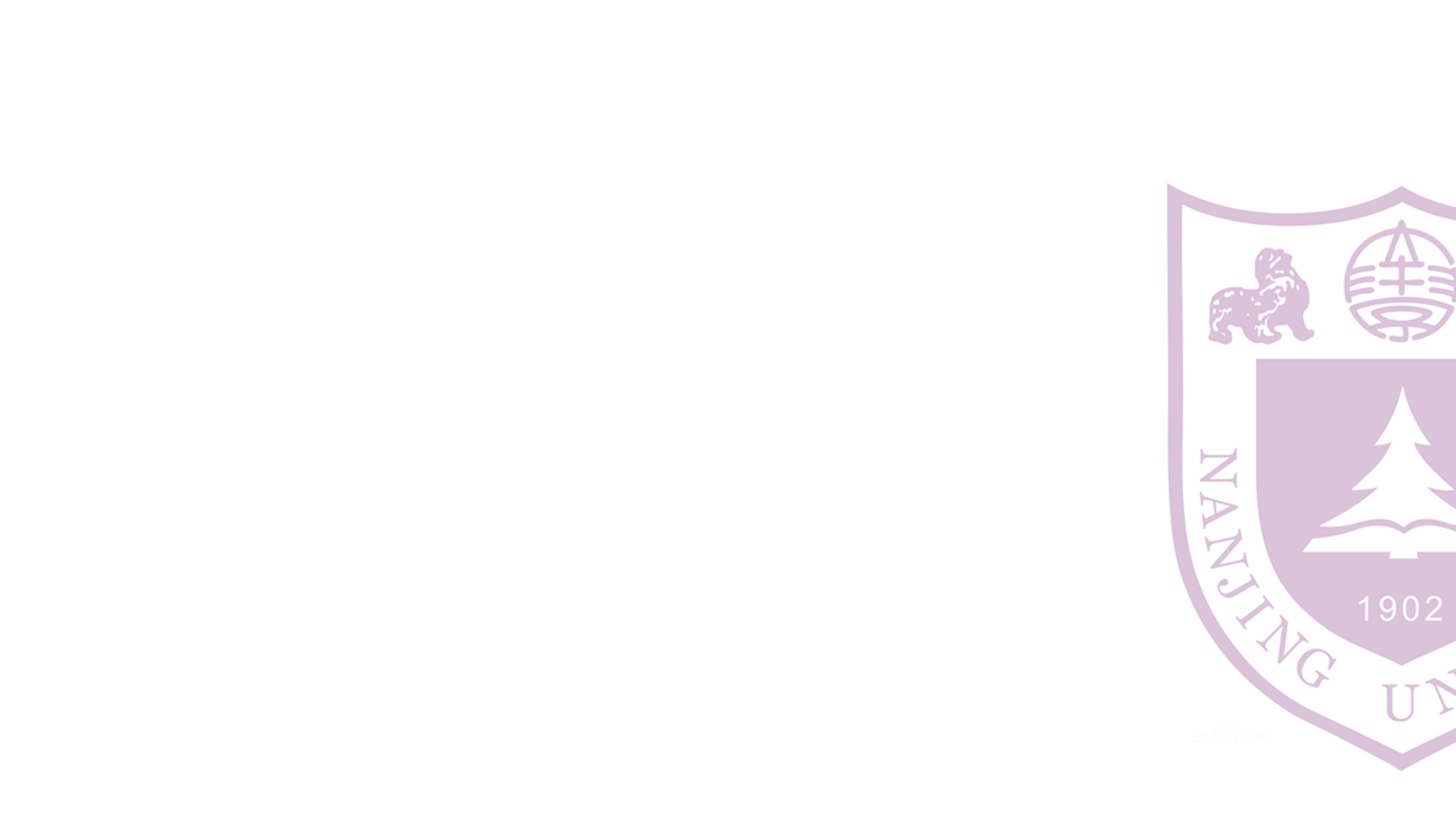 门格尔定理(Menger’s Theorem)
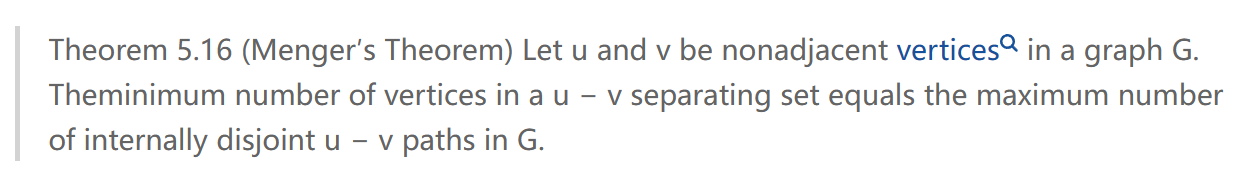 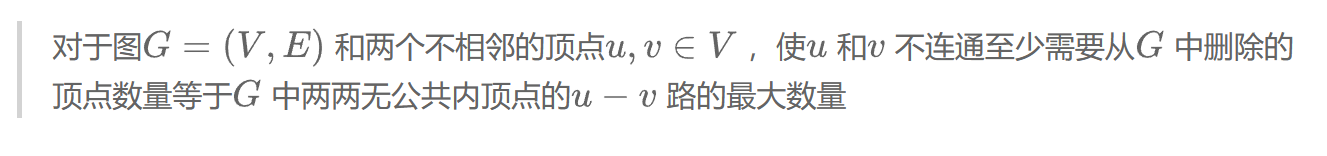 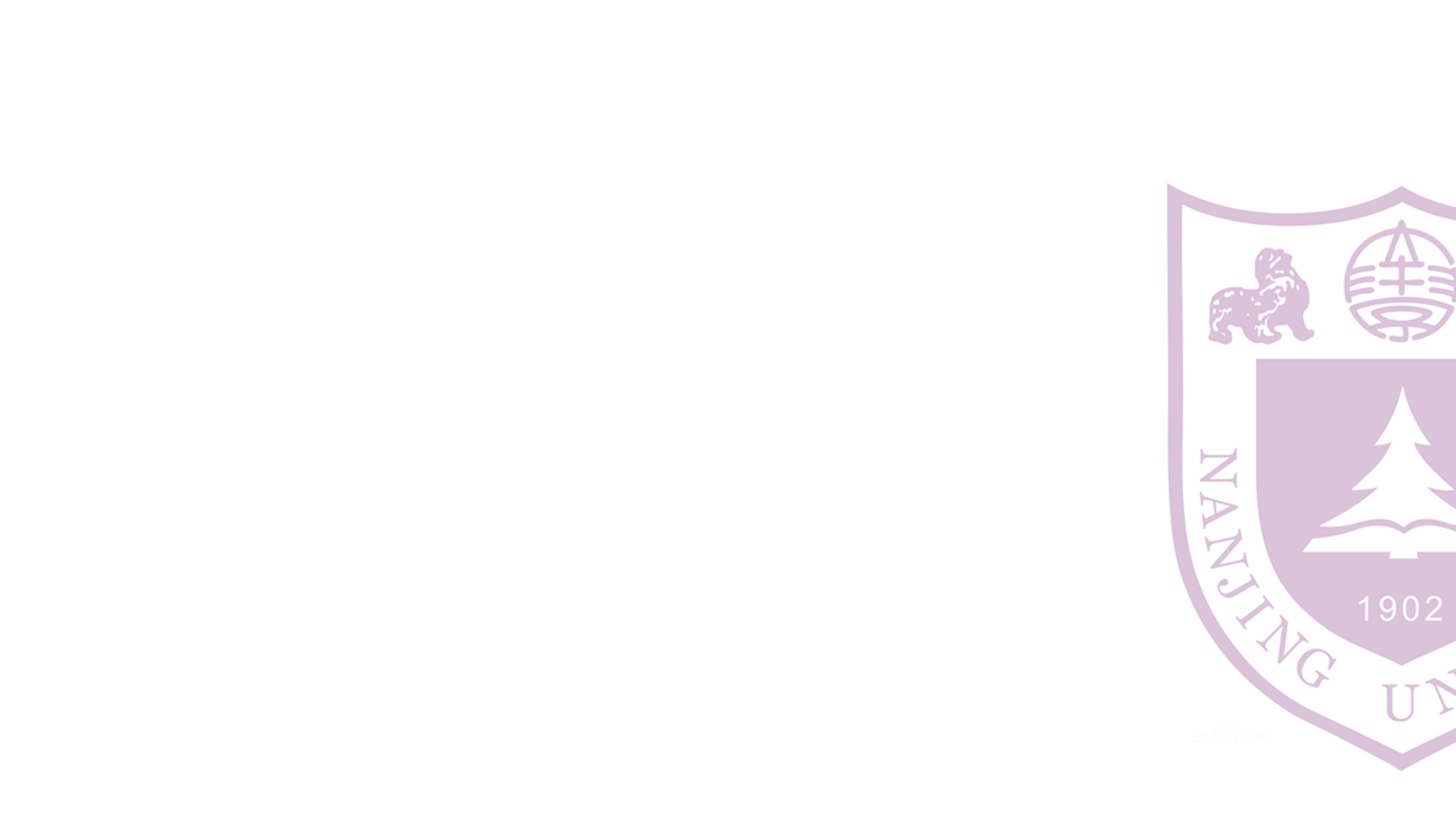 流网络（Flow network）：
	网络流图是一个有向图，它包括两个特殊的节点，源节点（Source）和汇点节点（Sink），以及一组有向边。每条边都有一个容量，表示该边上能够传输的最大流量
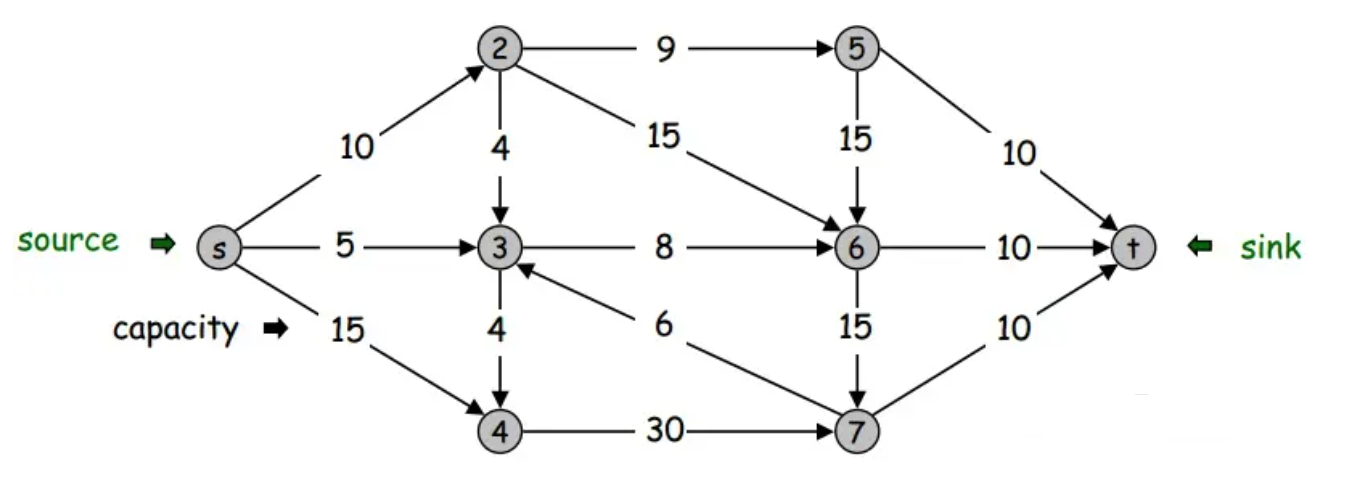 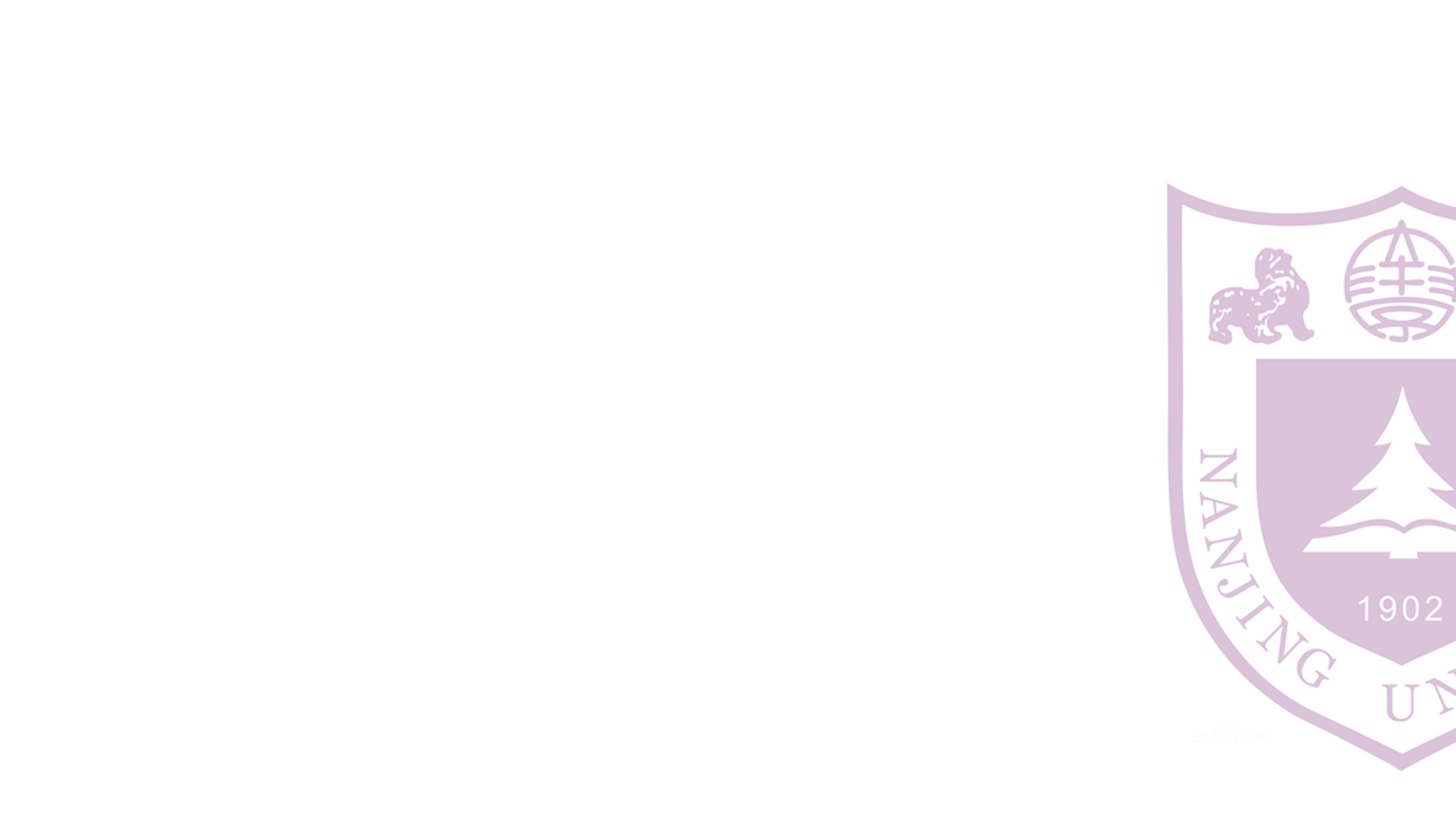 割（cut）：
	在网络流图中，一个割是将图分为两个部分的方式，其中一个部分包含源节点，另一个部分包含汇点节点。
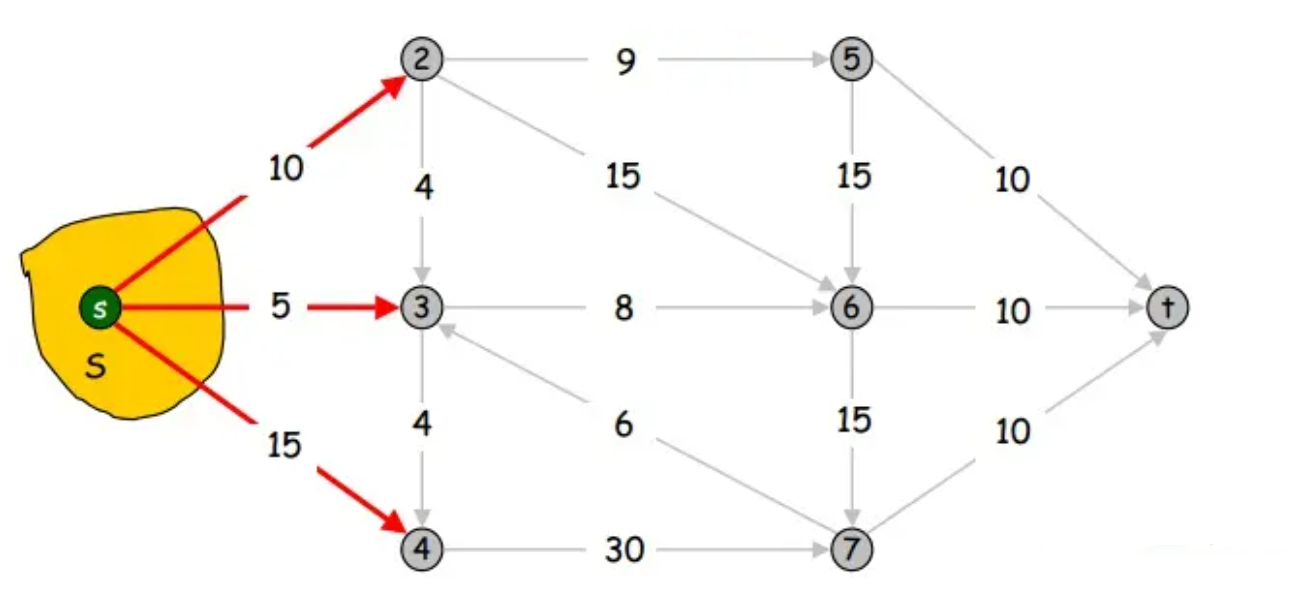 Capacity(S,T)=30
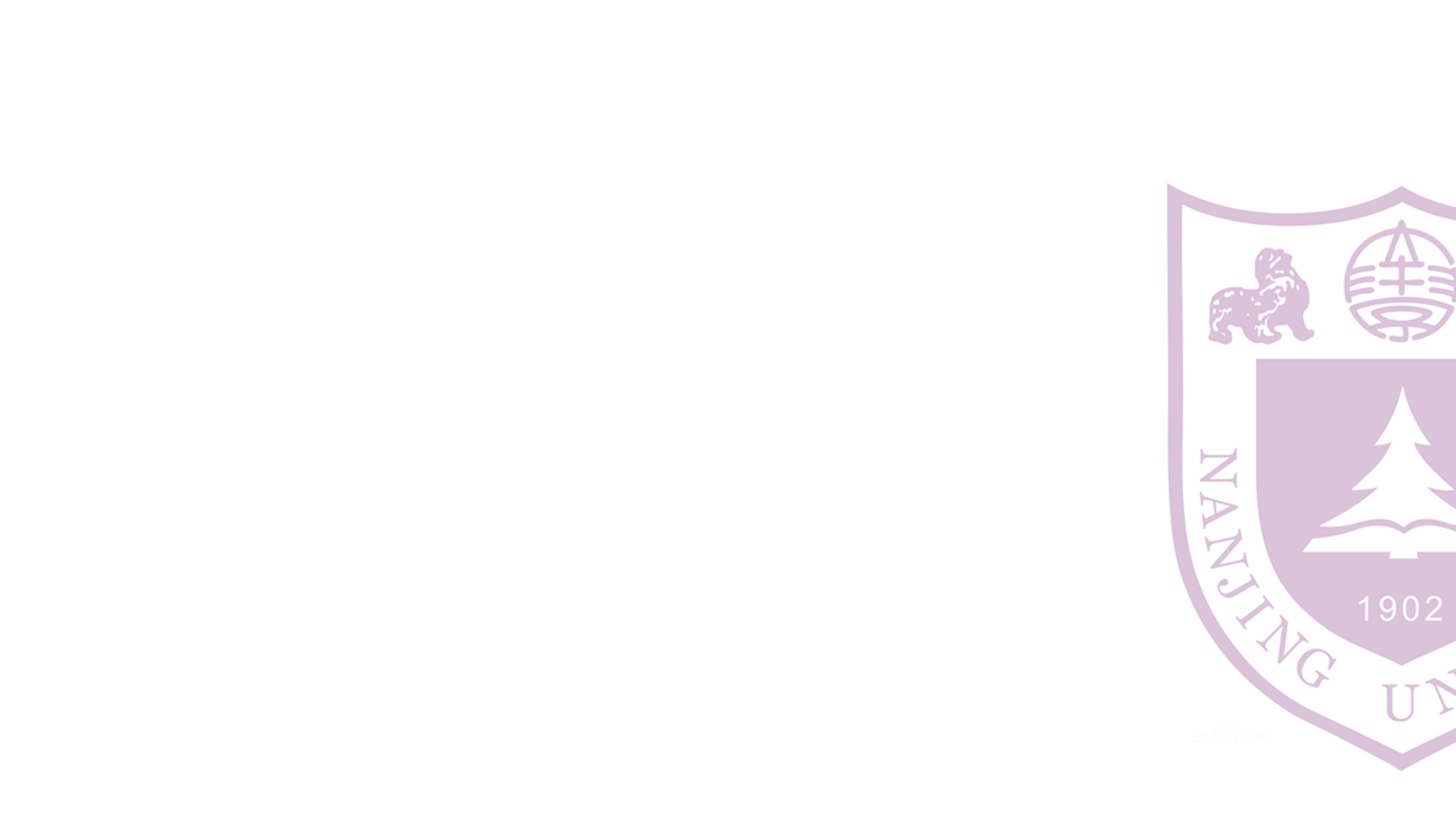 割的容量(Capacity)：
	指从源节点到割的另一边的最小容量
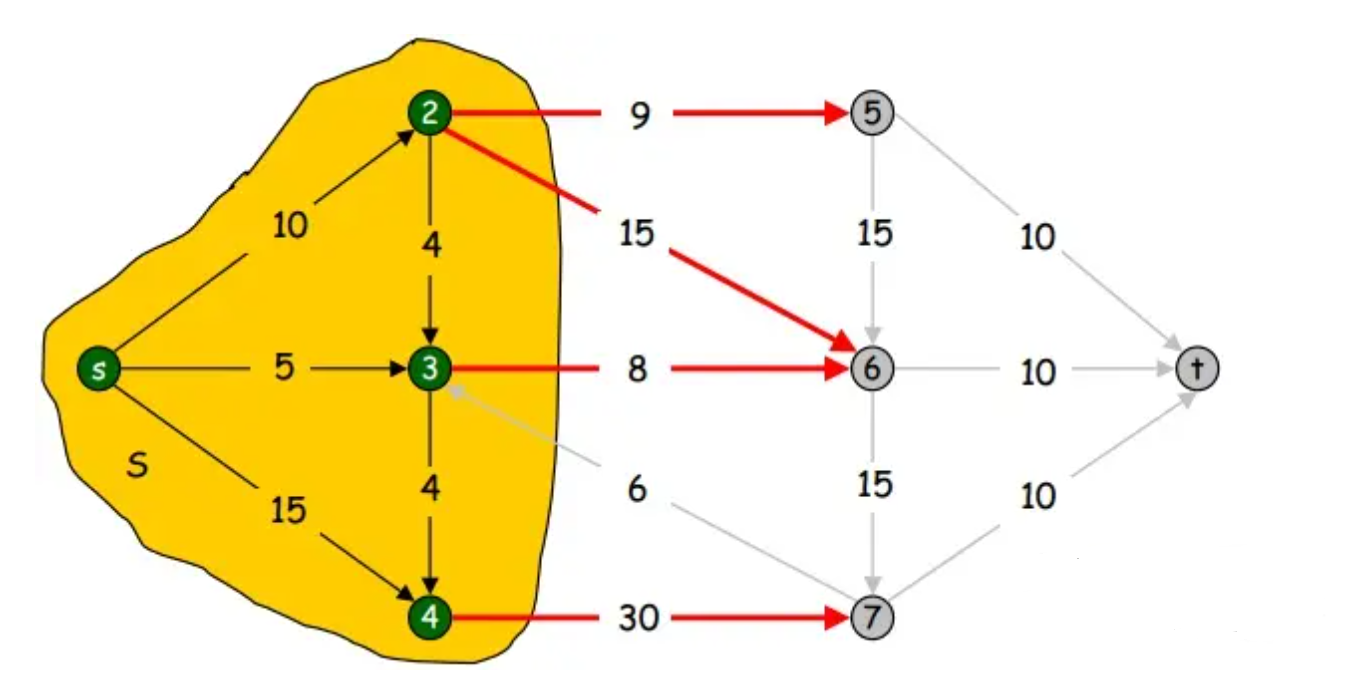 Capacity(S,T)=62
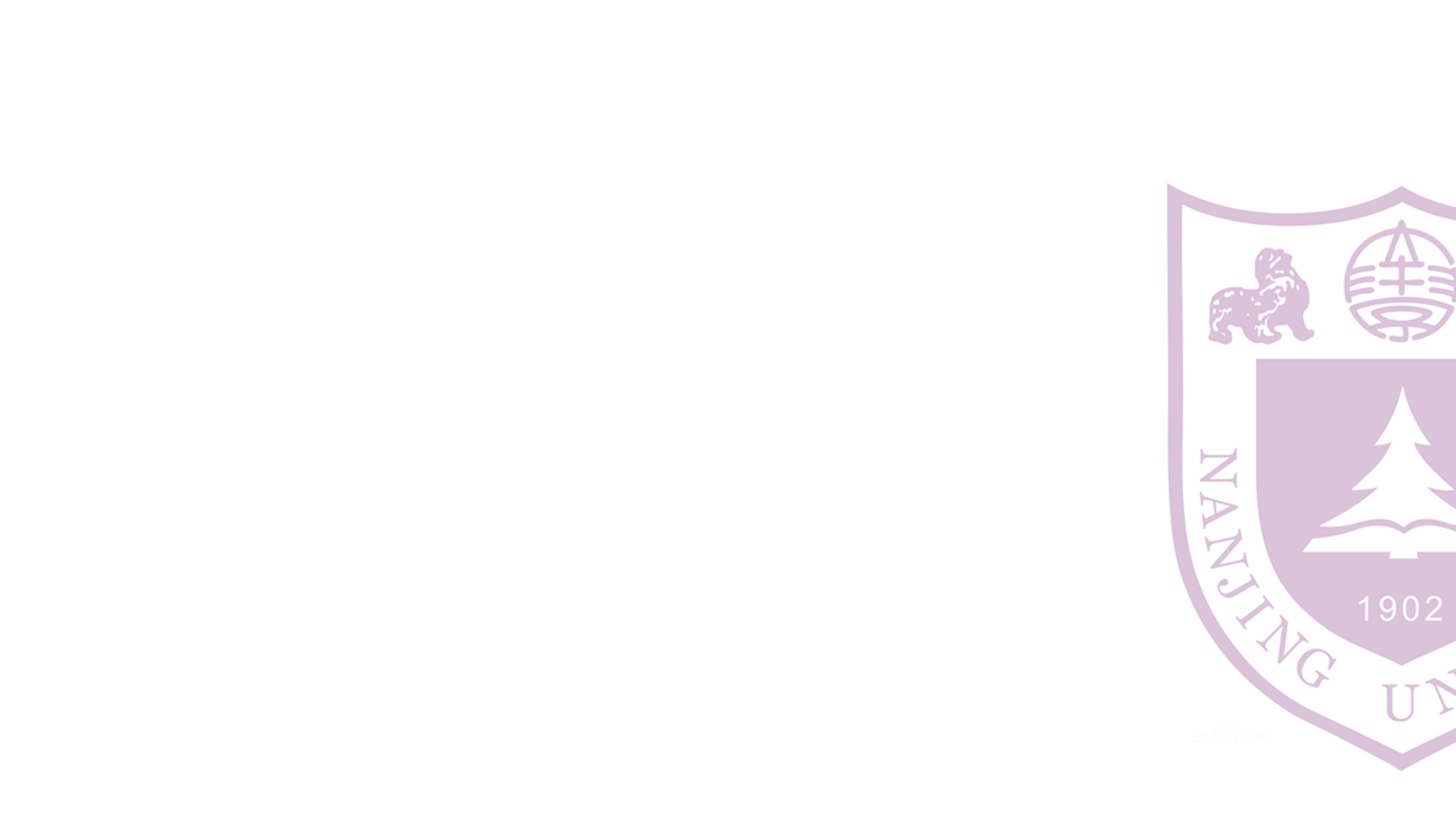 流(Flow)：

	流网络是一个带权的有向图，其中每条边的权重代表这条边的容量（也就是这条边内的流能达到的最大值）。而流则是当前流网络中的一个状态，这个状态下，流网络中的每条边都有一个具体的流，而且每条边中流的值，需要满足两条非常直觉的约束：

1. 容量约束：每条边内流的值要小于等于容量
2. 守恒约束：每个结点（s，t两个顶点除外）处的流入的流量要等于流出的流量
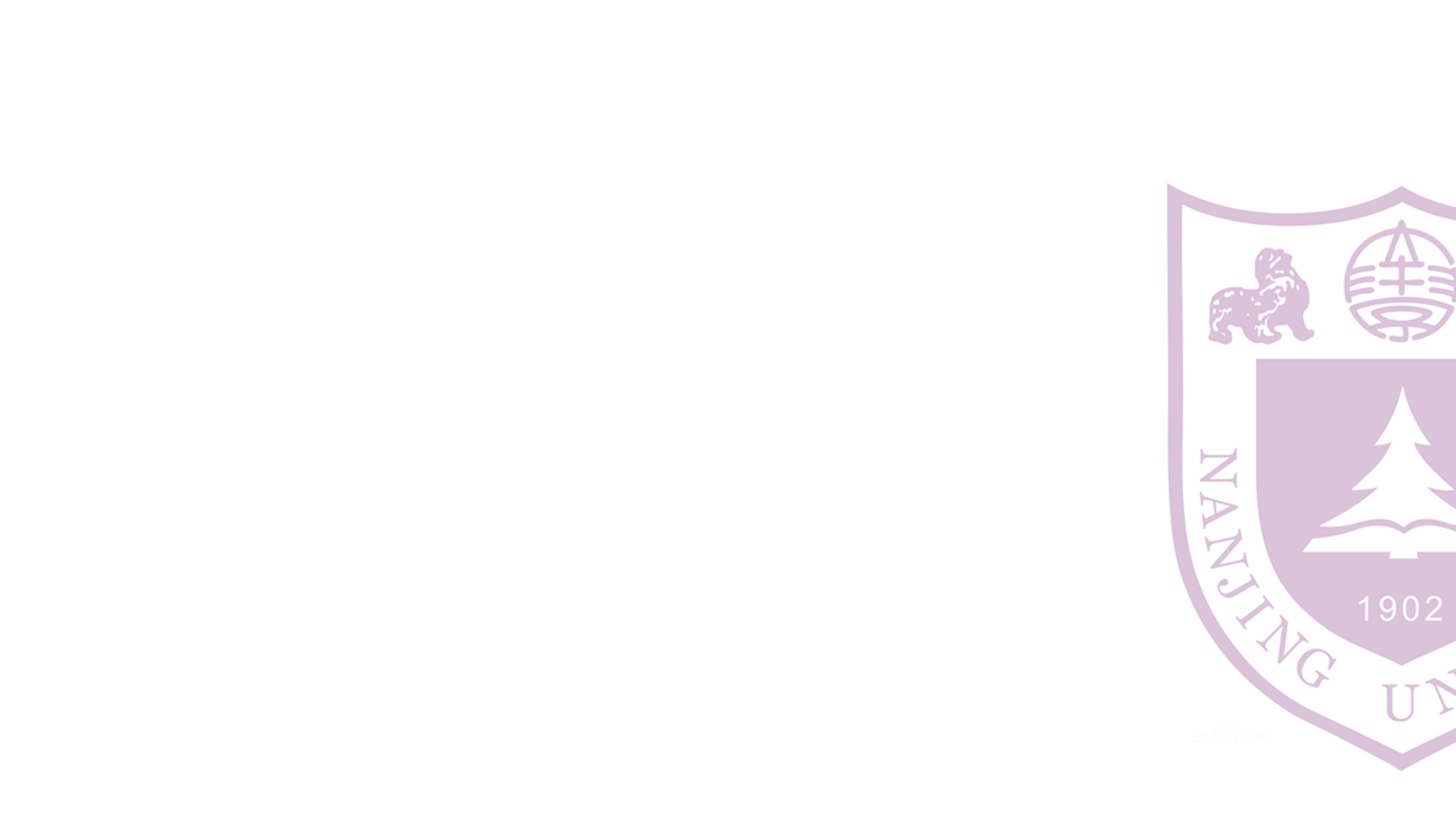 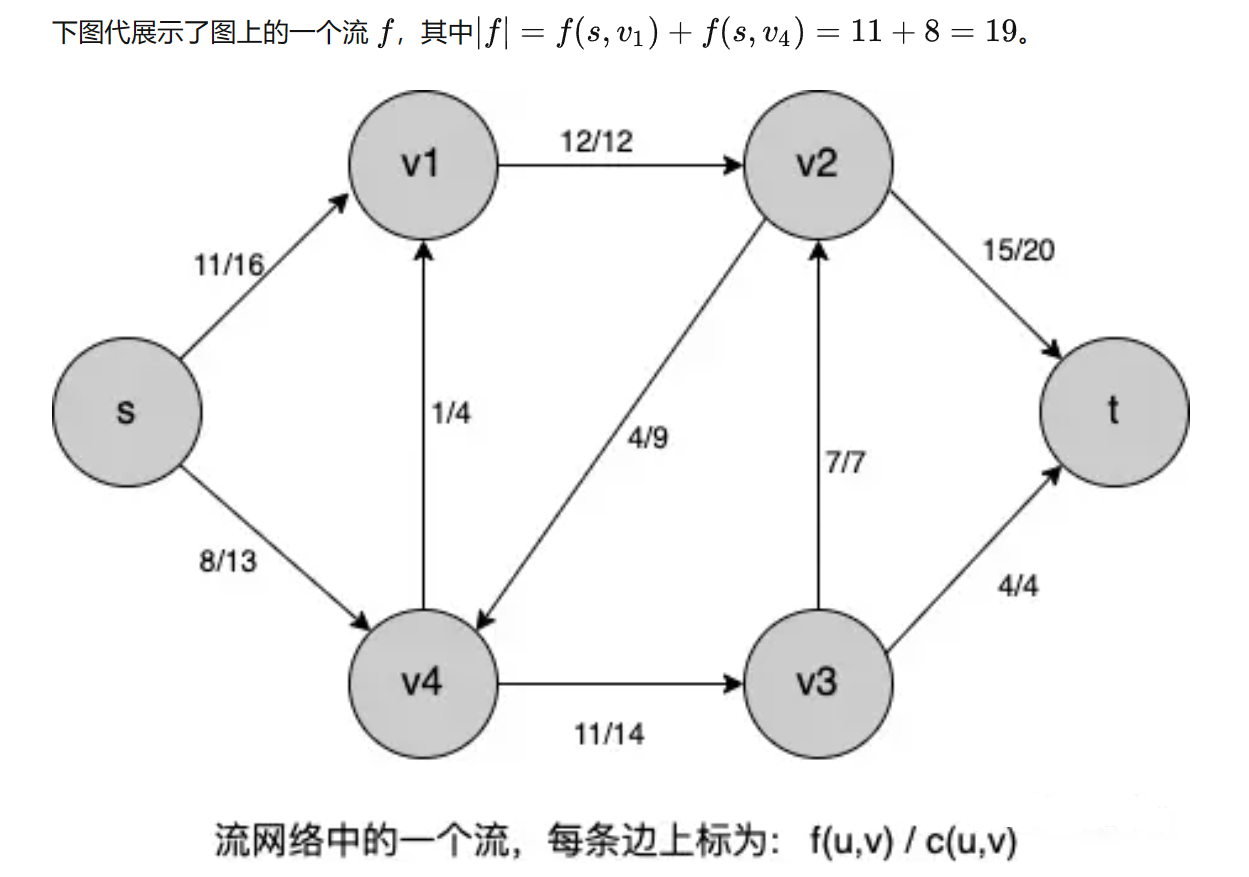 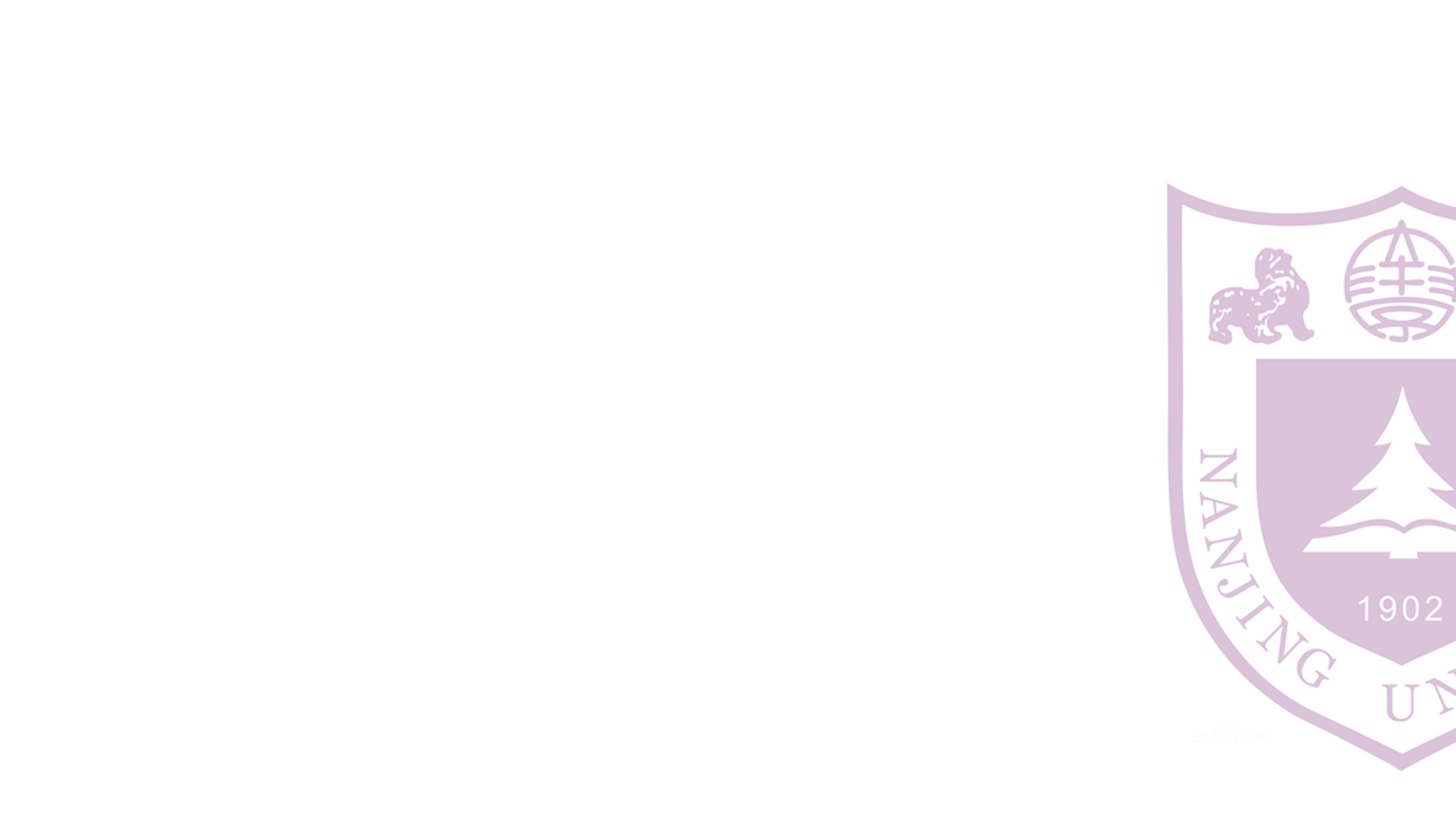 Part 02 
Mathematical induction
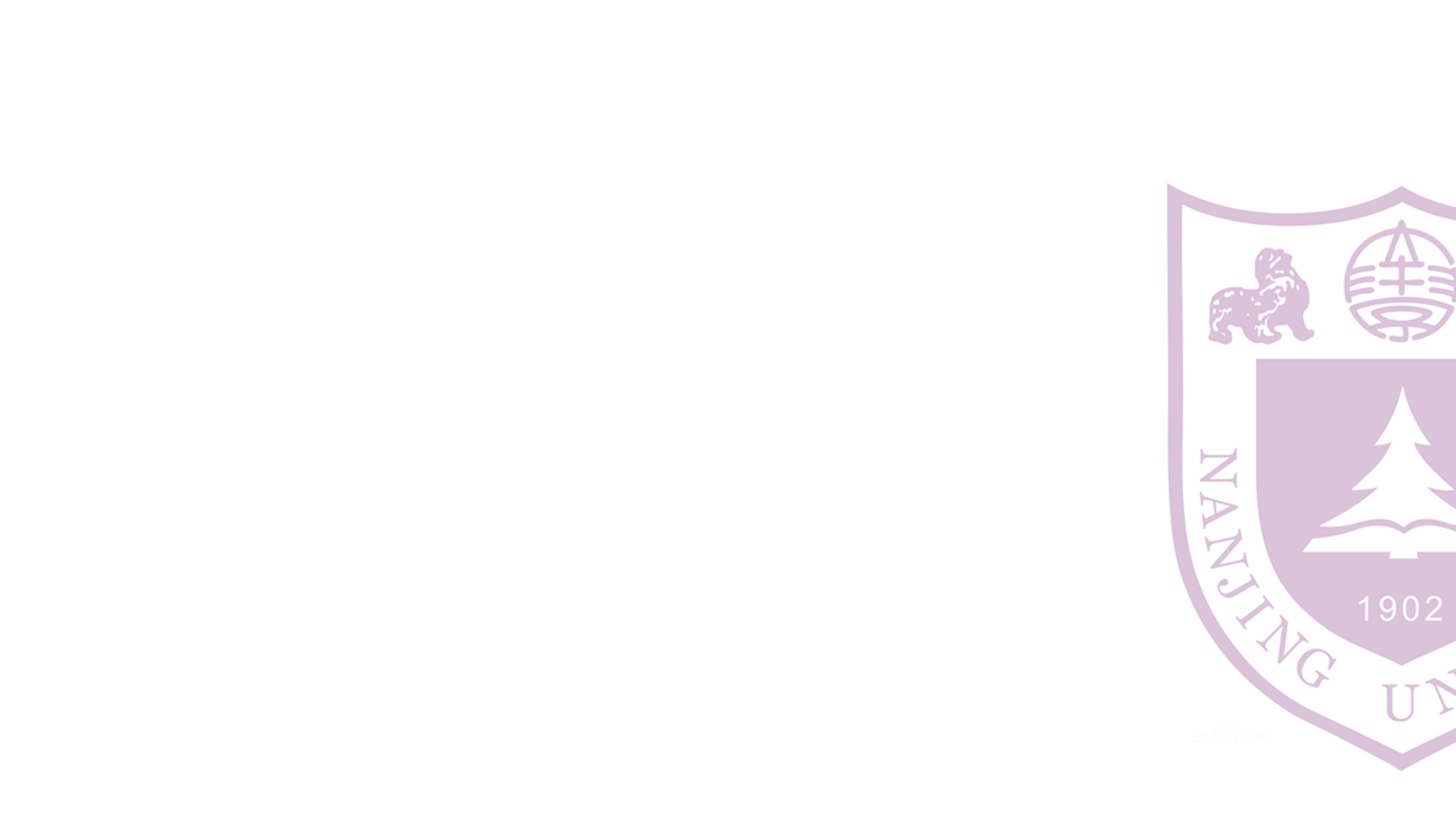 核心思想是归纳，根据图中边的数目来归纳

假设图G的边数为m
一.奠基：m=0，1，2时，显然成立


二.假设：当图G边数小于m时，该定理成立
（即最小u-v分离集的势=最大内部不交路径数）
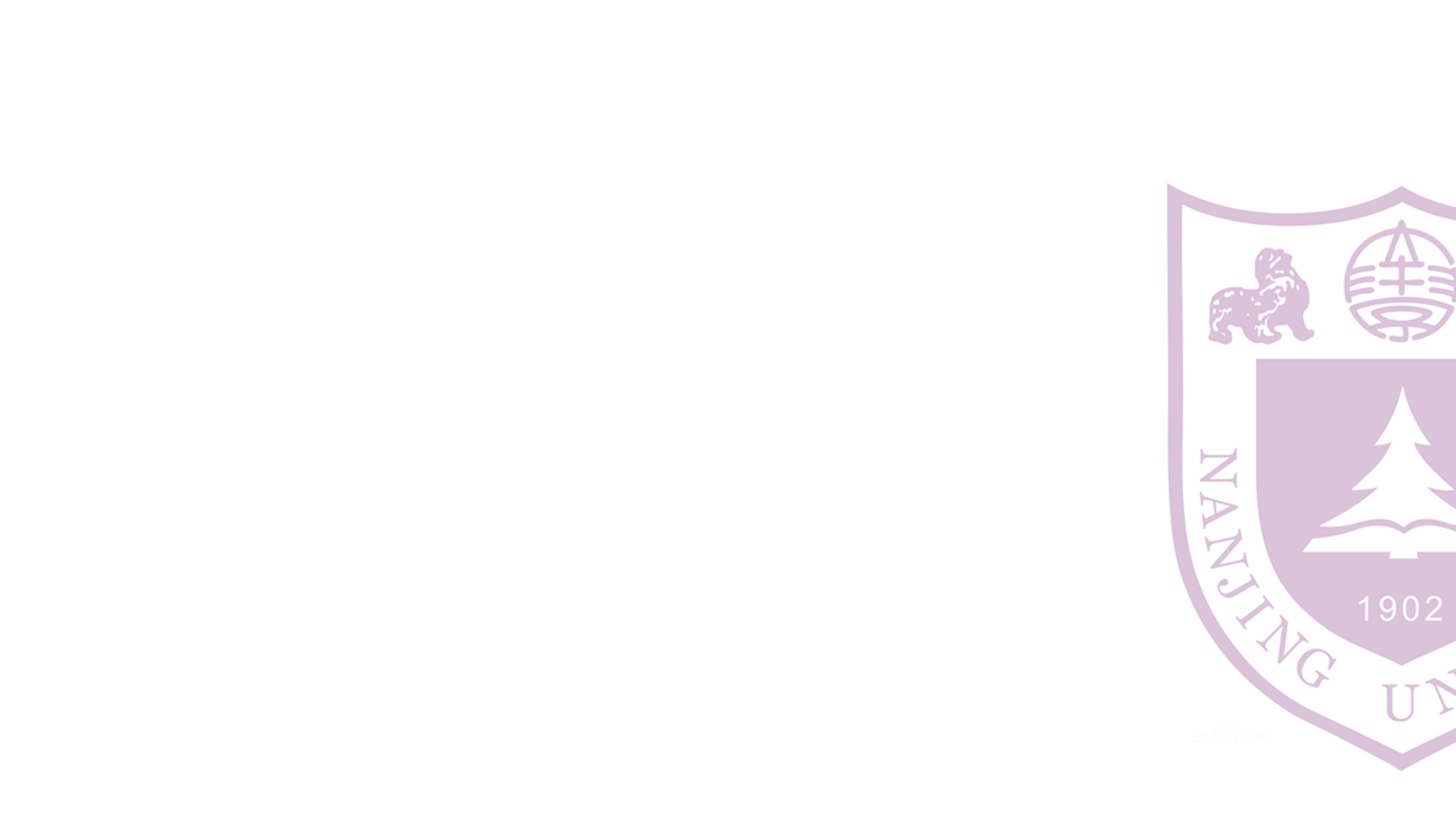 三.归纳：当图G的边数等于m时，我们分三种情况讨论
首先规定一下证明过程中符号的含义：
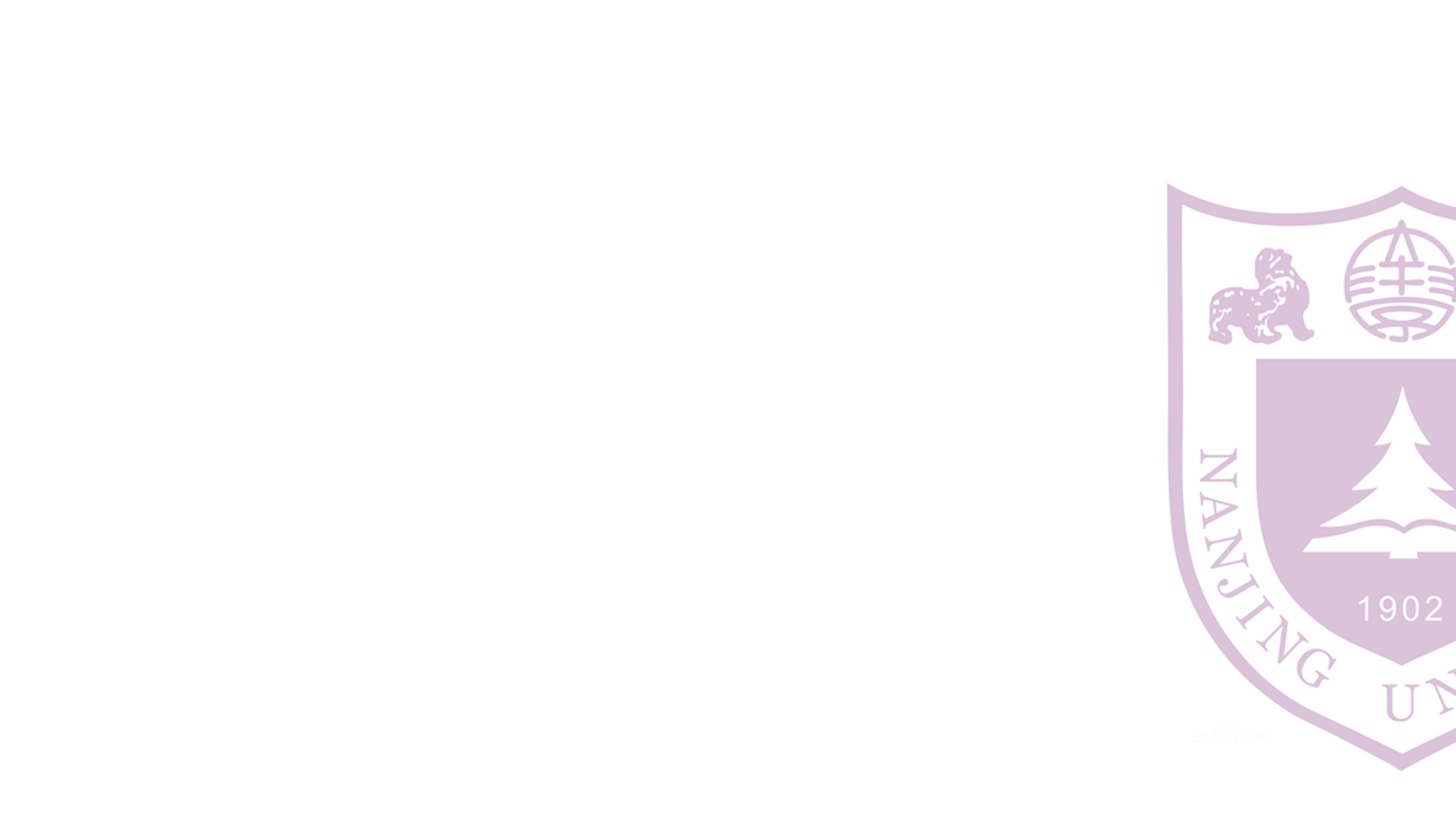 三.归纳：当图G的边数等于m时，我们分三种情况讨论
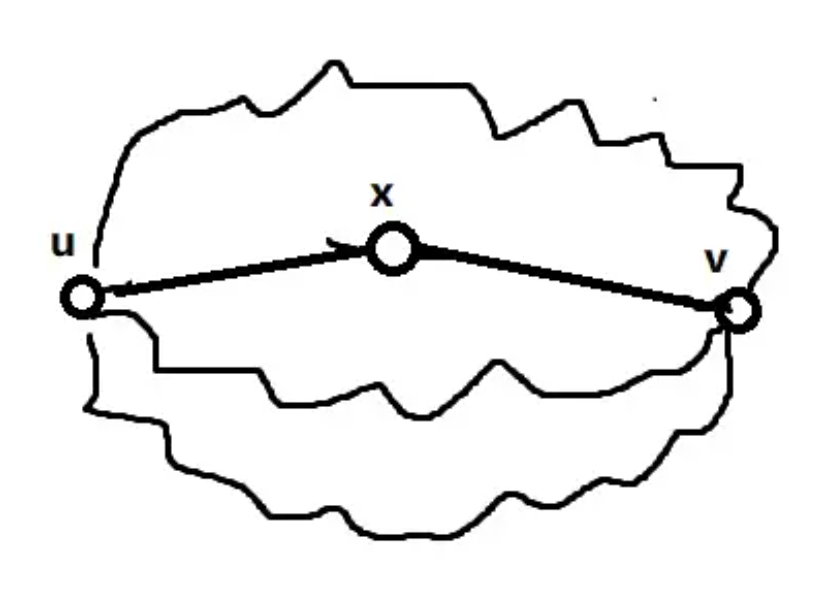 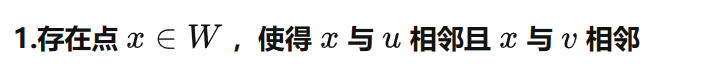 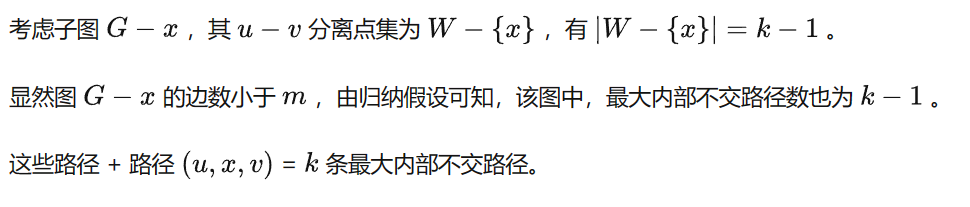 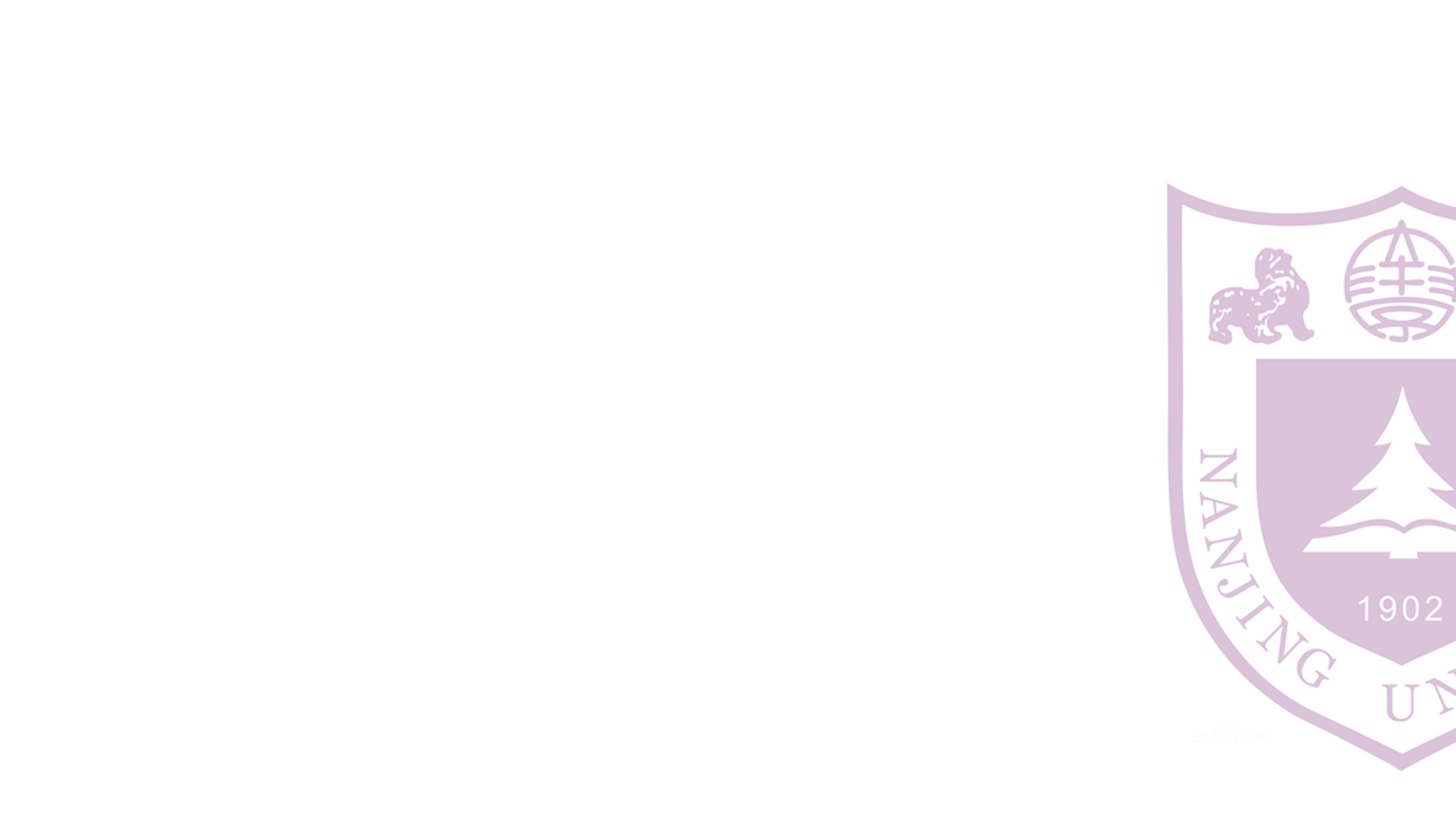 三.归纳：当图G的边数等于m时，我们分三种情况讨论
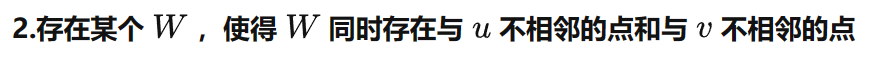 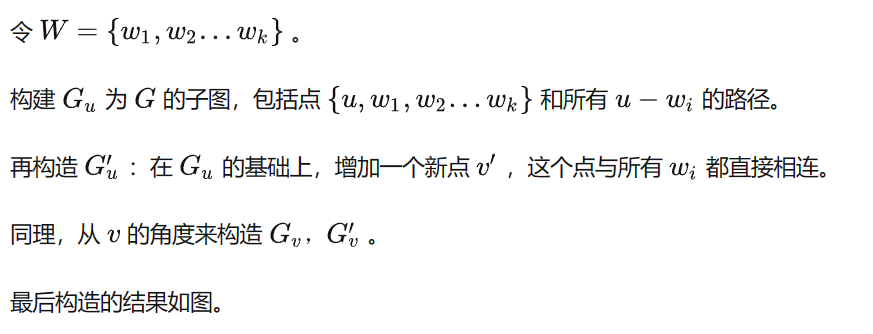 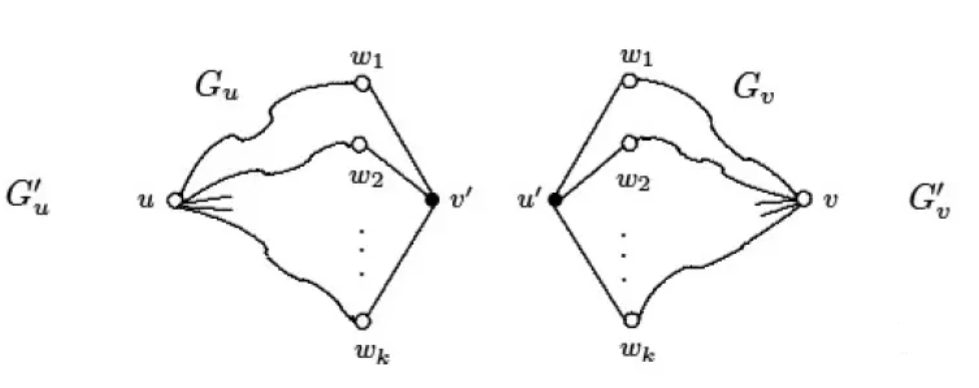 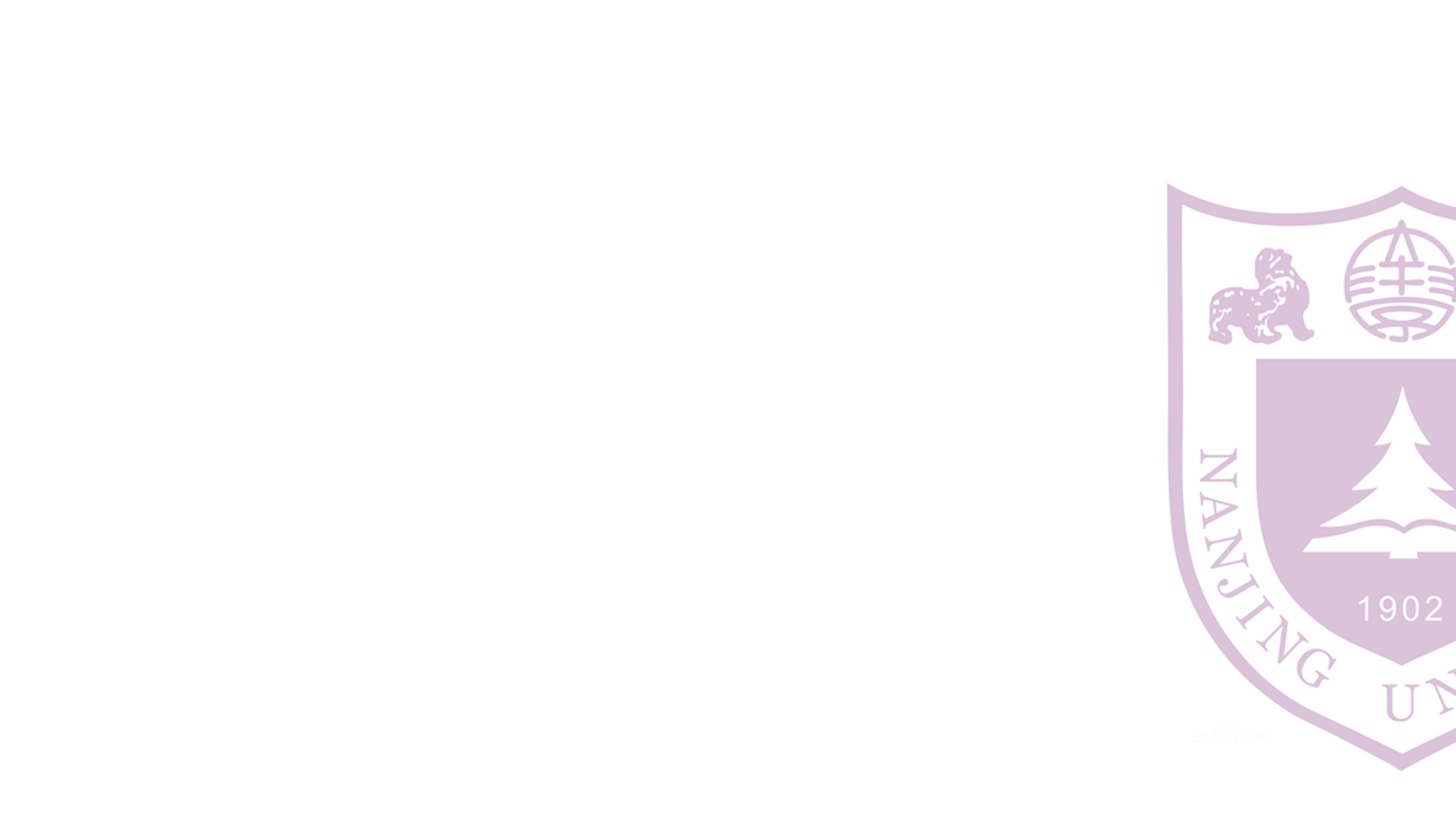 三.归纳：当图G的边数等于m时，我们分三种情况讨论
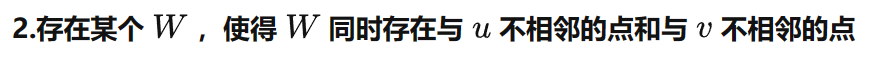 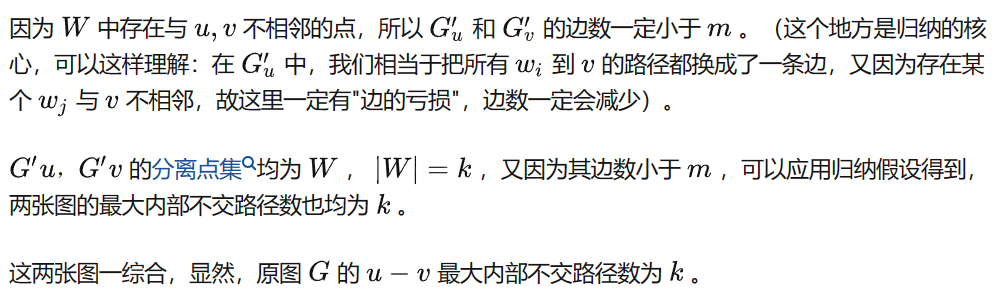 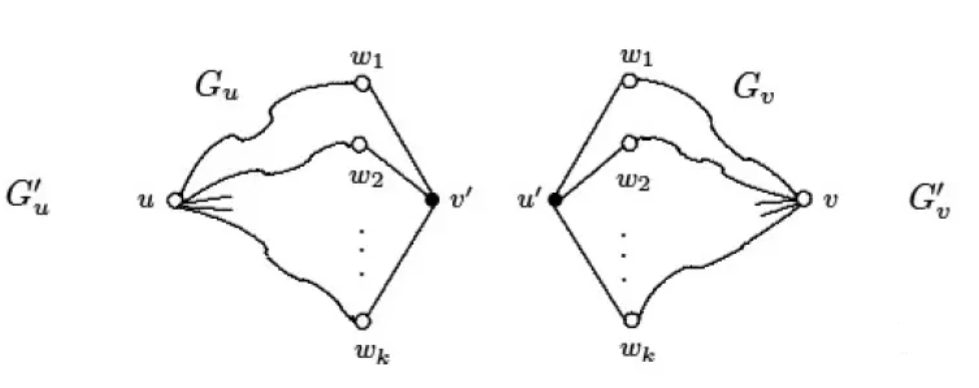 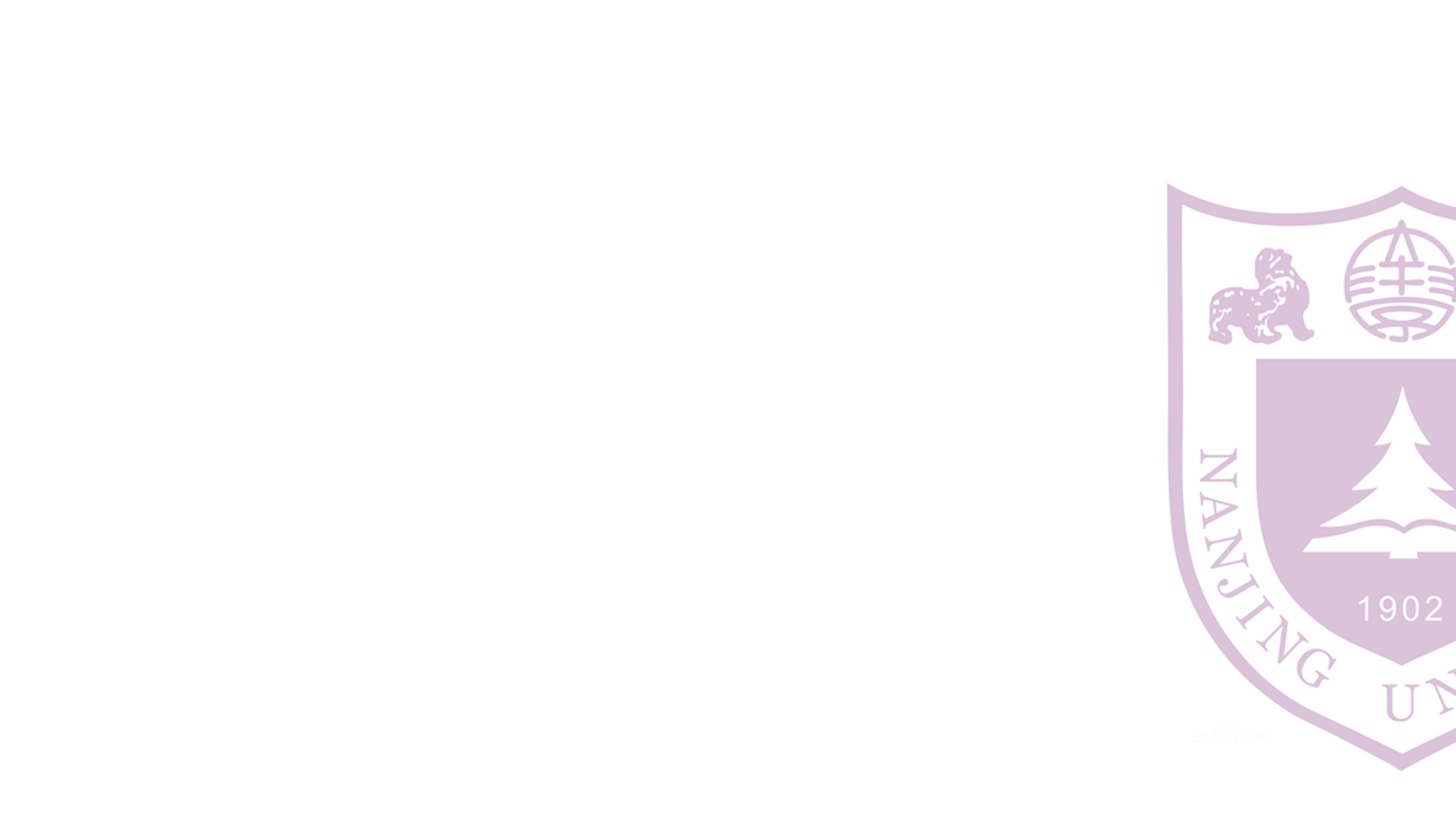 三.归纳：当图G的边数等于m时，我们分三种情况讨论
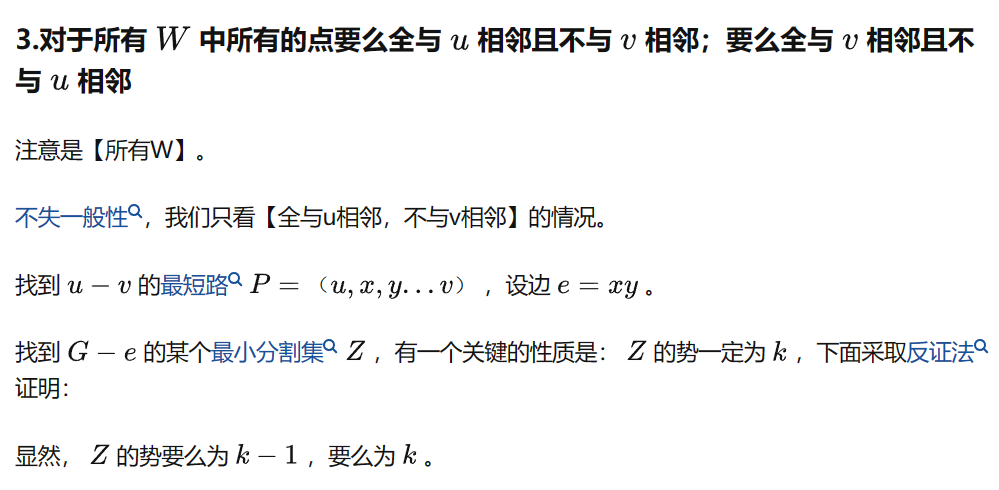 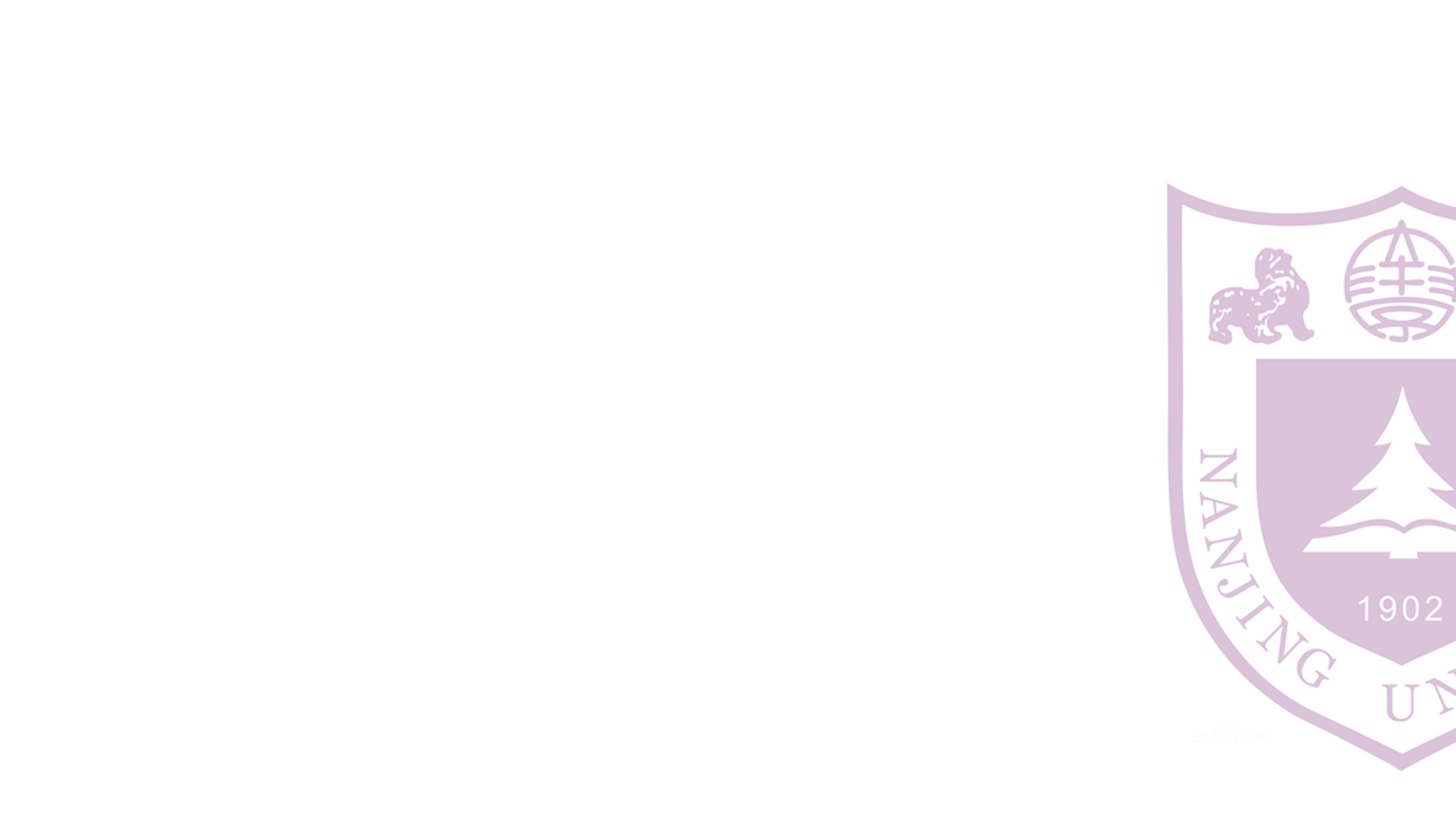 三.归纳：当图G的边数等于m时，我们分三种情况讨论
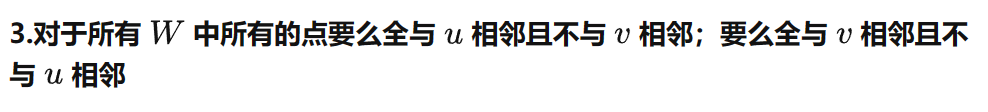 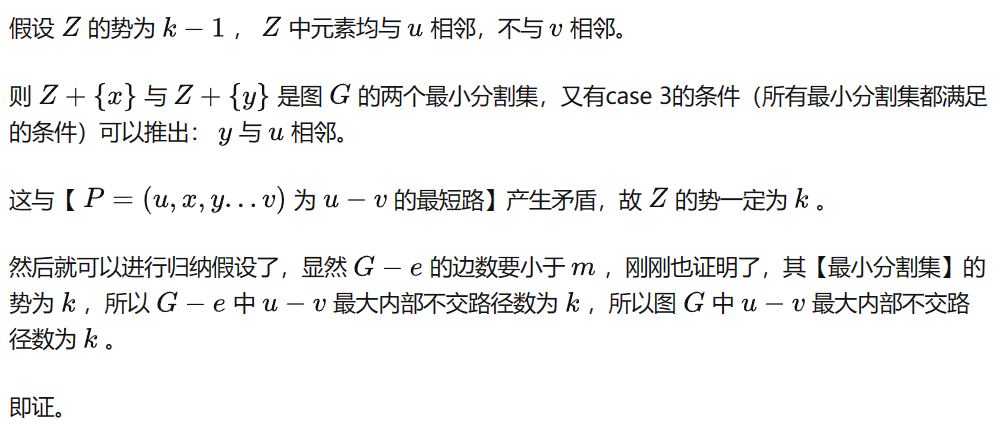 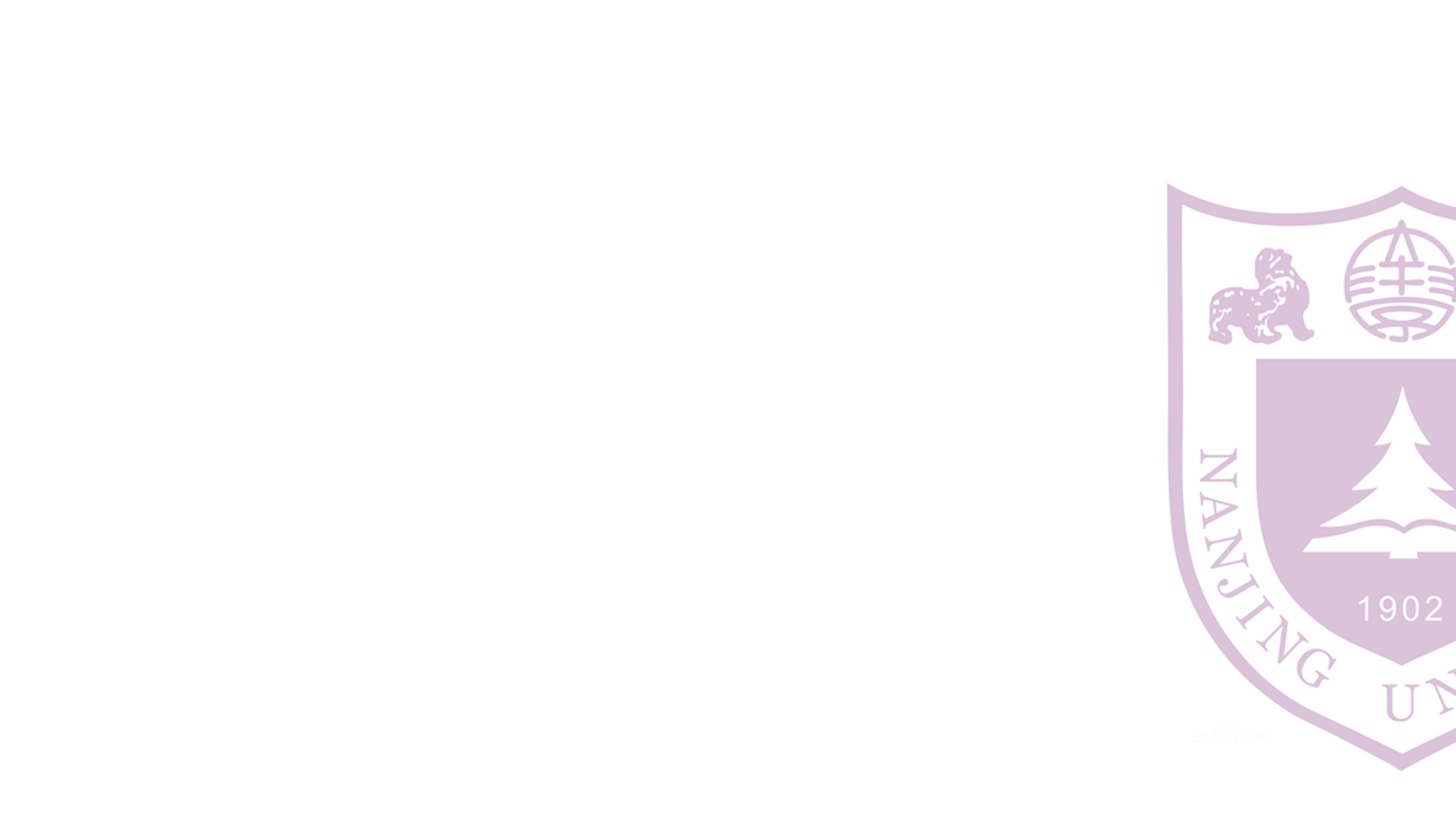 Part 03 
Max-flow min-cut
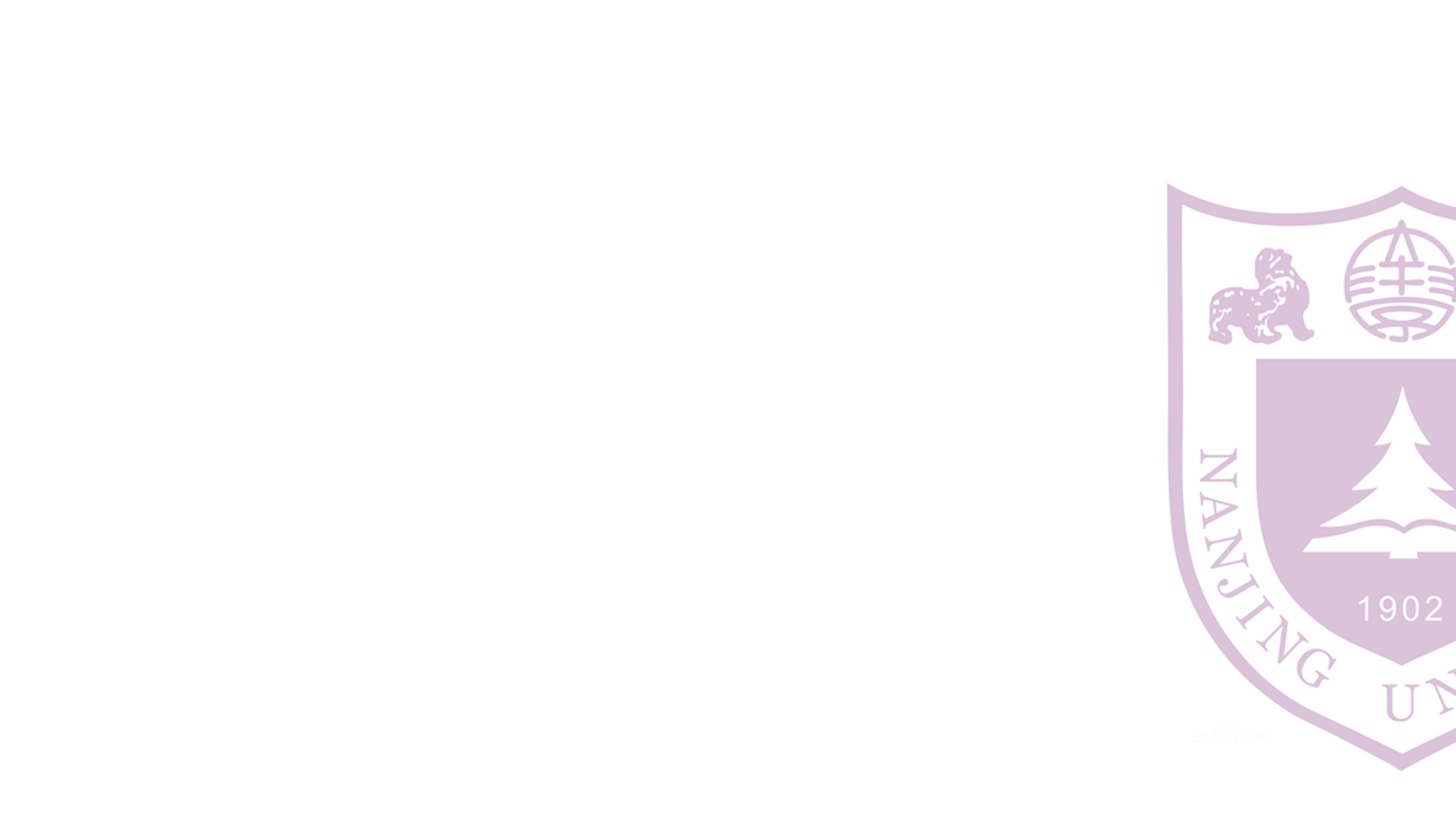 最大流最小割定理
（Max-flow min-cut Theorem）

内容：在一个网络流图中，最大流的值等于最小割的容量
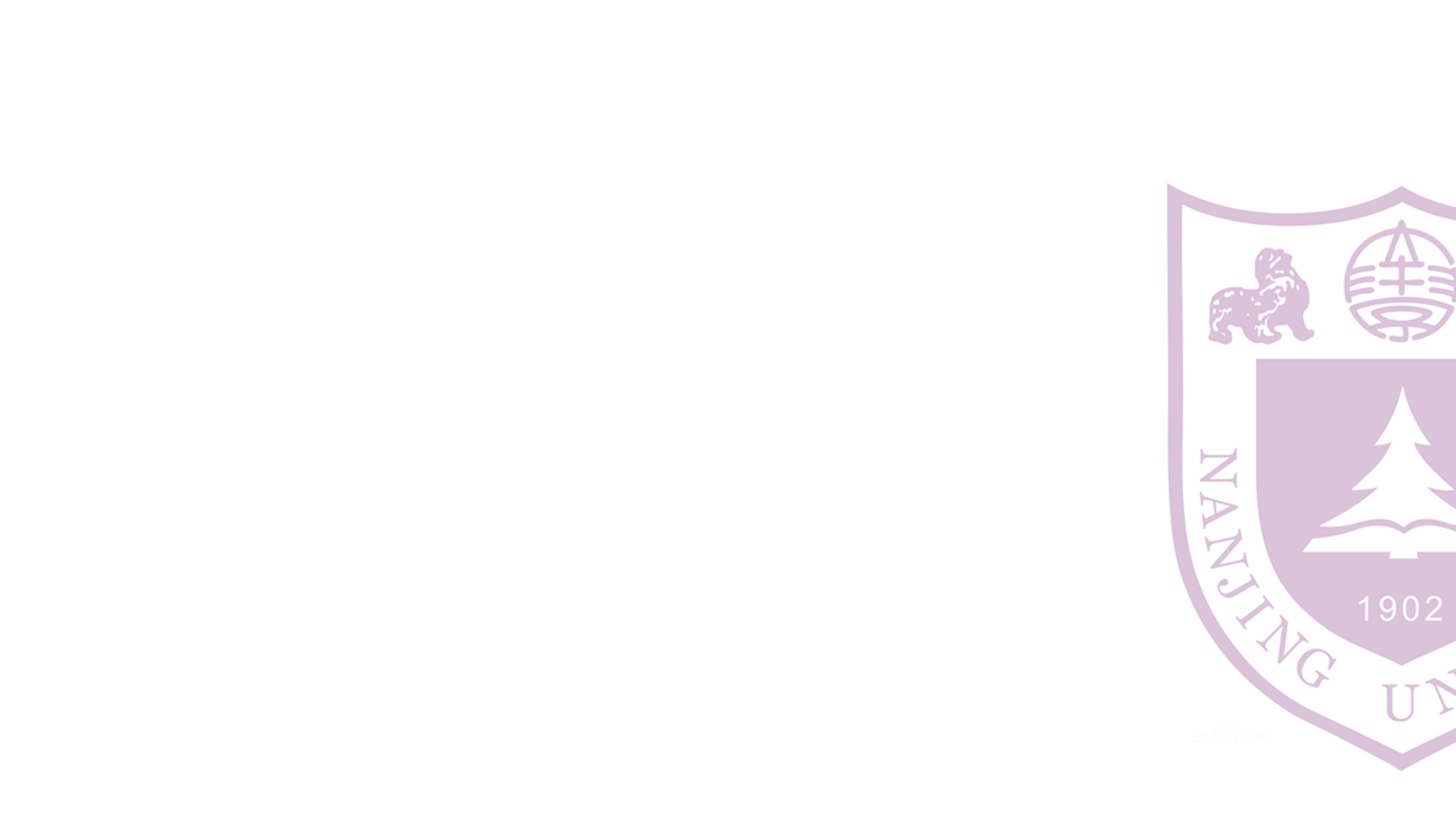 为什么？这不是重点，但直观的想象可以这么去看：
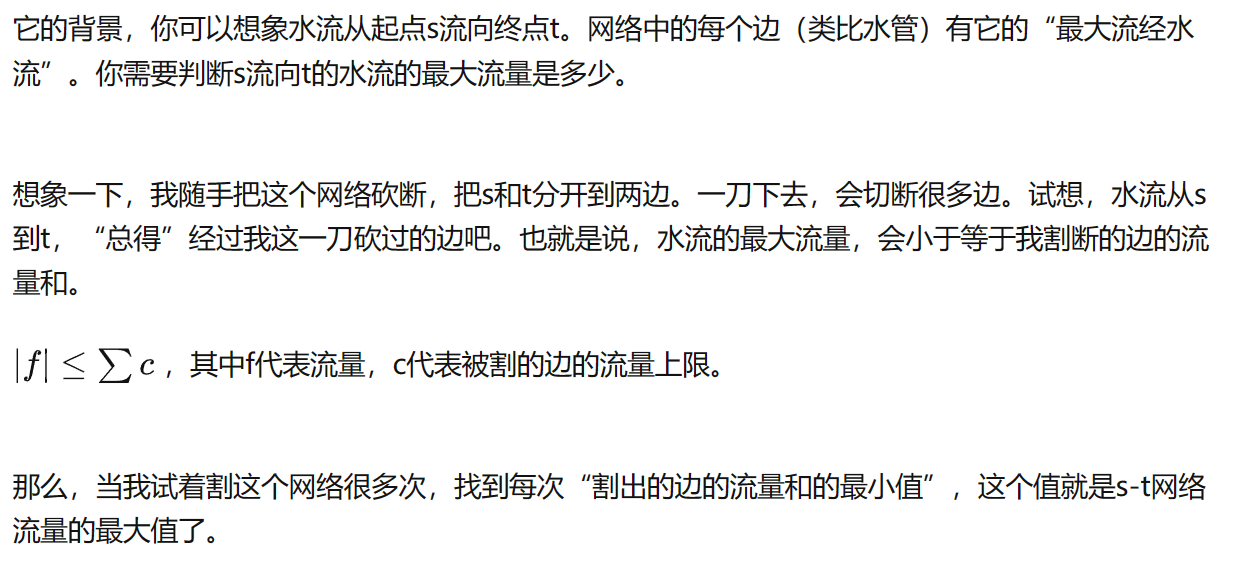 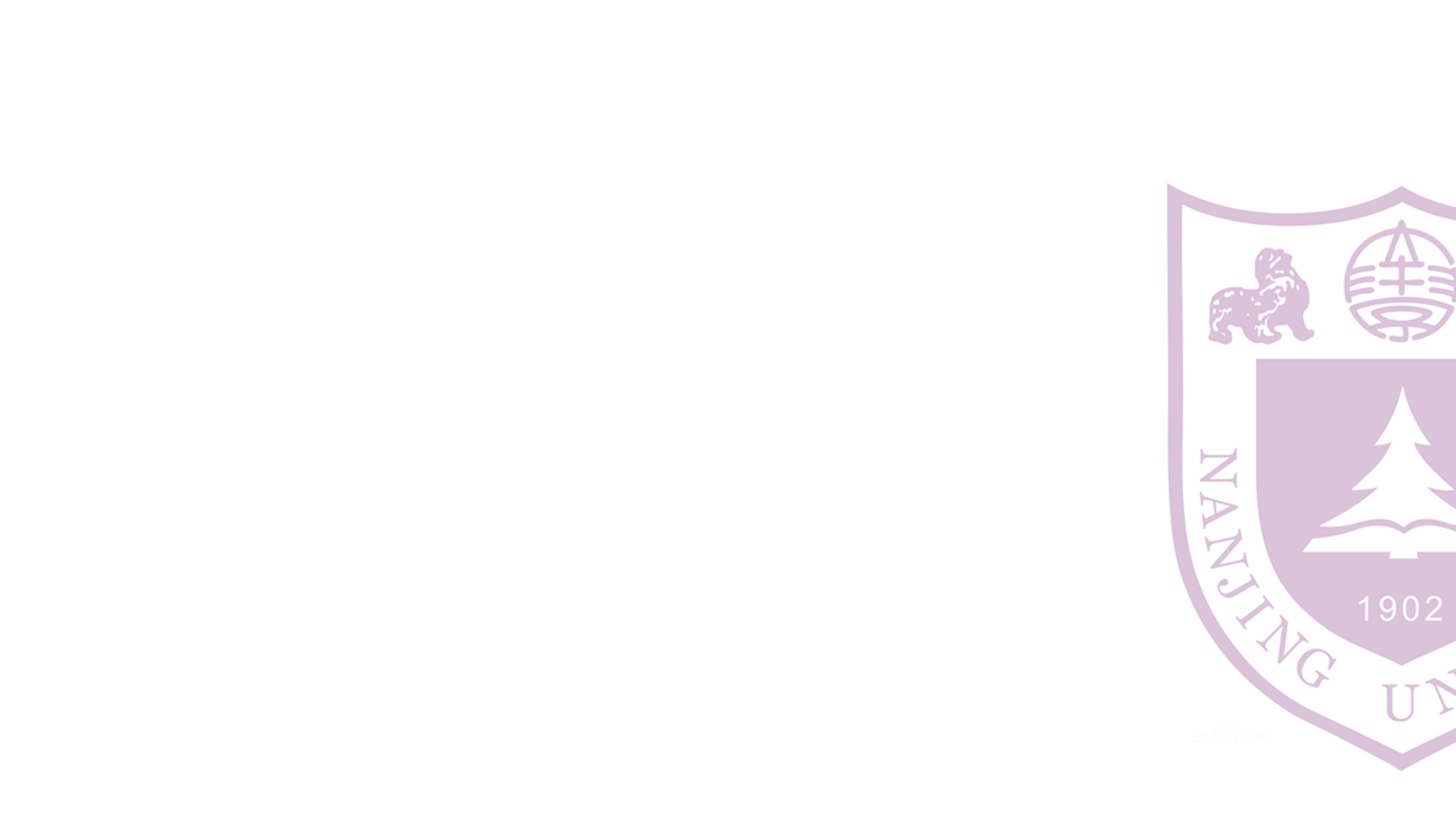 其实这个想象背后比较规范的说法是这样的：
关于流和割的关系
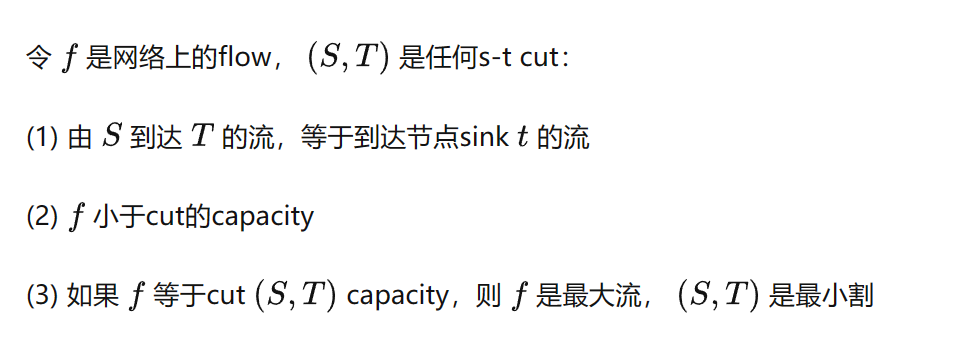 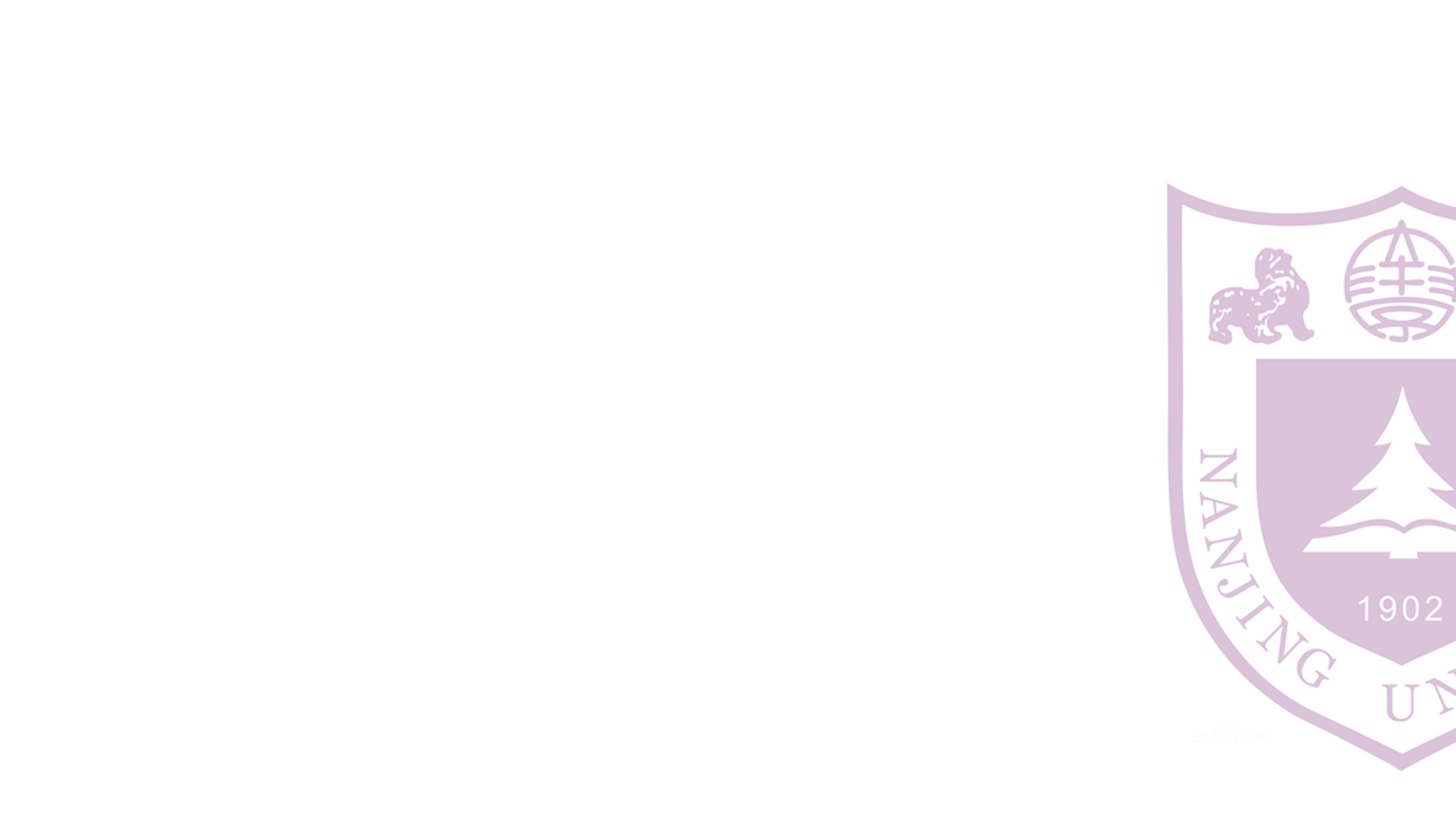 如何用这个来证明门格尔定理？
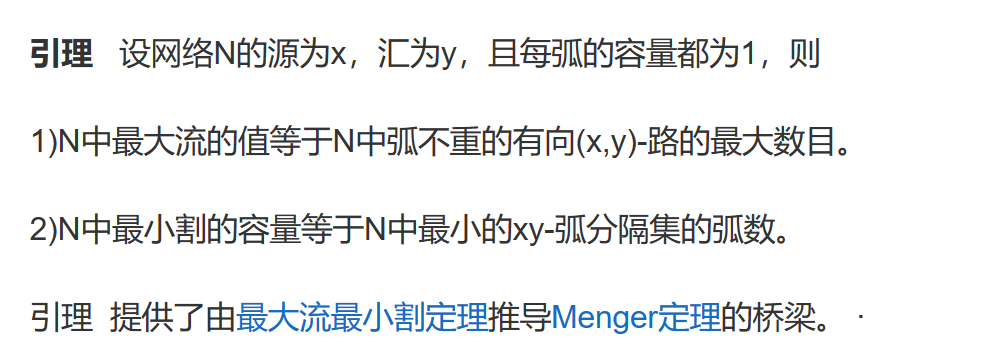 引理的具体内容及证明可见：李明哲，金俊，石端银．图论及其算法：机械工业出版社，2010.10：第185页
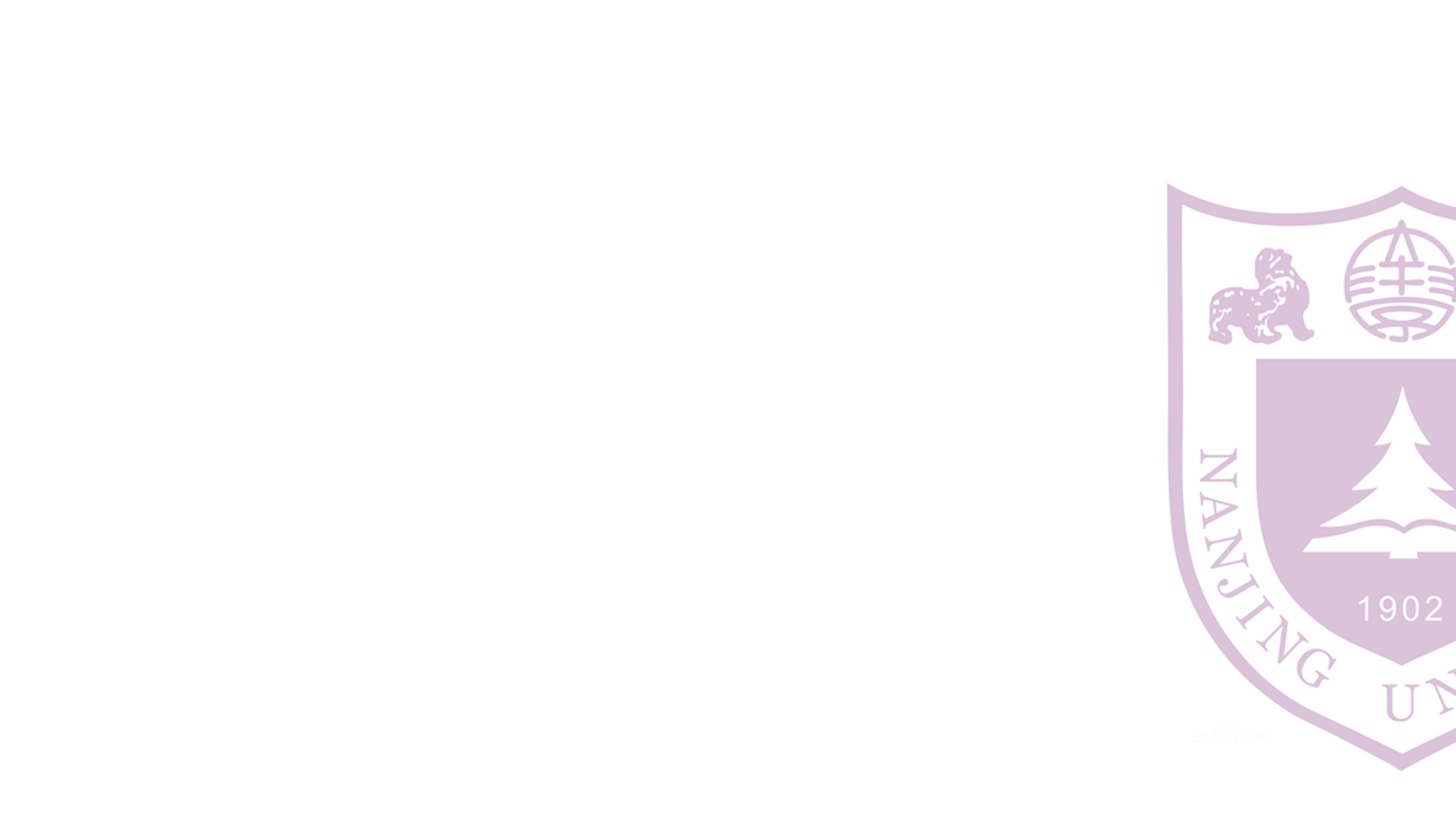 如何用这个来证明门格尔定理？
那么我们将该引理与最大流最小割定理结合，应用到图G的对称有向图上，即可证明图G中任意两点u,v满足无公共内定点的u-v路的数目的最大值等于u-v分离集的势的最小值，也就是说要使u-v在图G中不连通至少需要删除的点的数目等于内部不交u-v路的最大值，也就证明了门格尔定理
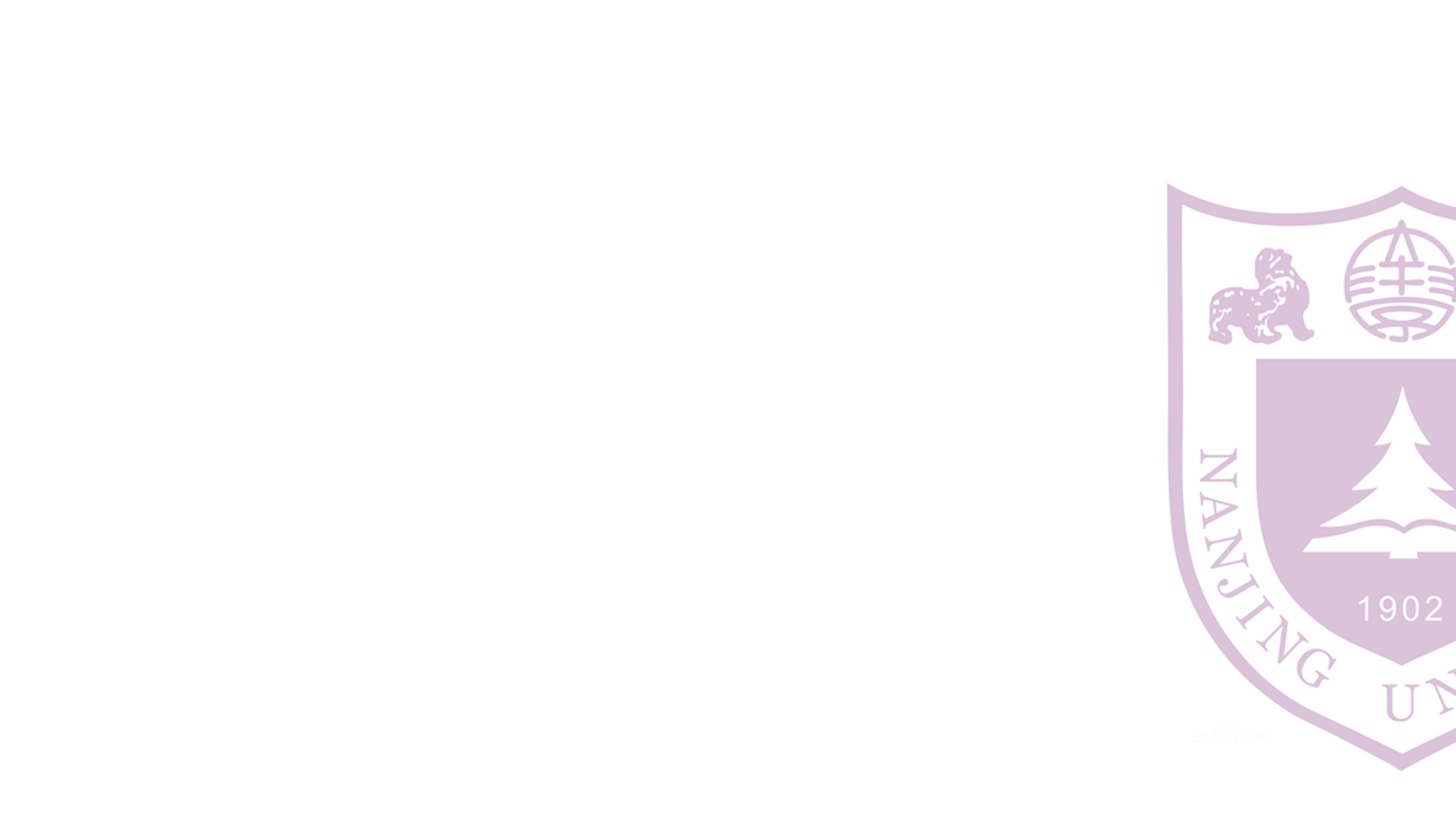 Thanks